БОУ  г.Омска  «Средняя общеобразовательная школа №17»
Педагогический совет
Модульная  рабочая программа воспитания БОУ г.Омска «Средняя общеобразовательная школа№17»: проблемы и  перспективы внедрения
25 марта 2021
Цель педагогического совета
Разработка Программы воспитания БОУ г. Омска «Средняя общеобразовательная школа №17»
Задачи педагогического совета
Проанализировать содержание Примерной программы воспитания и Проект Программы воспитания БОУ г. Омска «Средняя общеобразовательная школа № 17», разработанный творческой группой.
Выявить особенности реализации инвариантных и вариативных модулей на базе БОУ г.Омска «Средняя общеобразовательная школа №17».
Внести предложения по усовершенствованию Проекта по отдельным модулям.
Провести корректировку Проекта в соответствии с предложениями педагогического коллектива.
Ход педагогического совета
1.  Вступительное слово. Калугина Оксана Владимировна, директор

2. Особенности структуры, содержания рабочей программы воспитания в соответствии с  рекомендациями Примерной модульной  программы воспитания. Науменко Татьяна Викторовна, заместитель директора

3. Результаты работы творческой группы по созданию проекта Рабочей программы воспитания БОУ г. Омска «Средняя общеобразовательная школа №17». Бунакова 
    Валерия Николаевна, руководитель ШМО классных руководителей

4. Представление результатов работы групп в соответствии с техническим заданием. Руководители групп

5. Подведение итогов

Разное
Ничему тому, что важно знать, научить нельзя, — все, что может сделать учитель, это указать дорожки.
 Олдингтон Р.
Старт
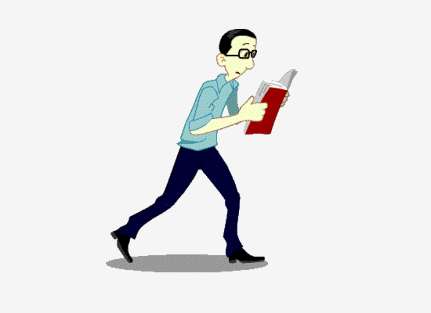 Вступительное слово директора
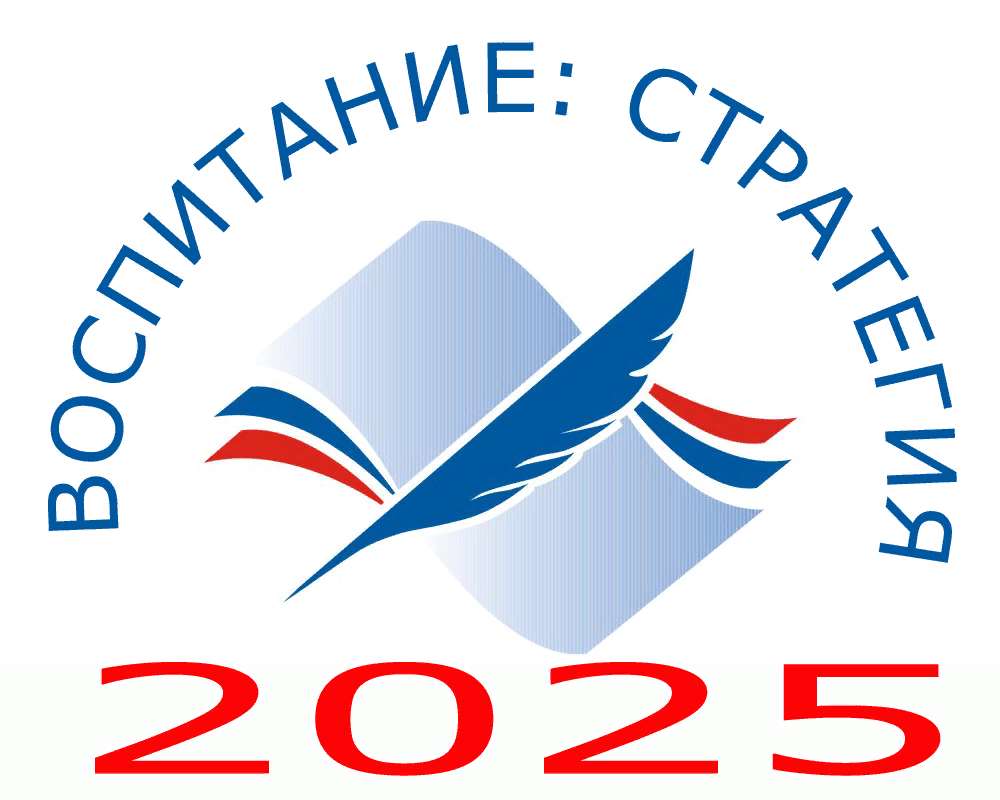 Распоряжение Правительства Российской Федерации от 29 мая 2015 г. 
N 996-р 
г. Москва 
"Стратегия развития воспитания в Российской Федерации на период 
до 2025 года"
Основания для разработки программы воспитания
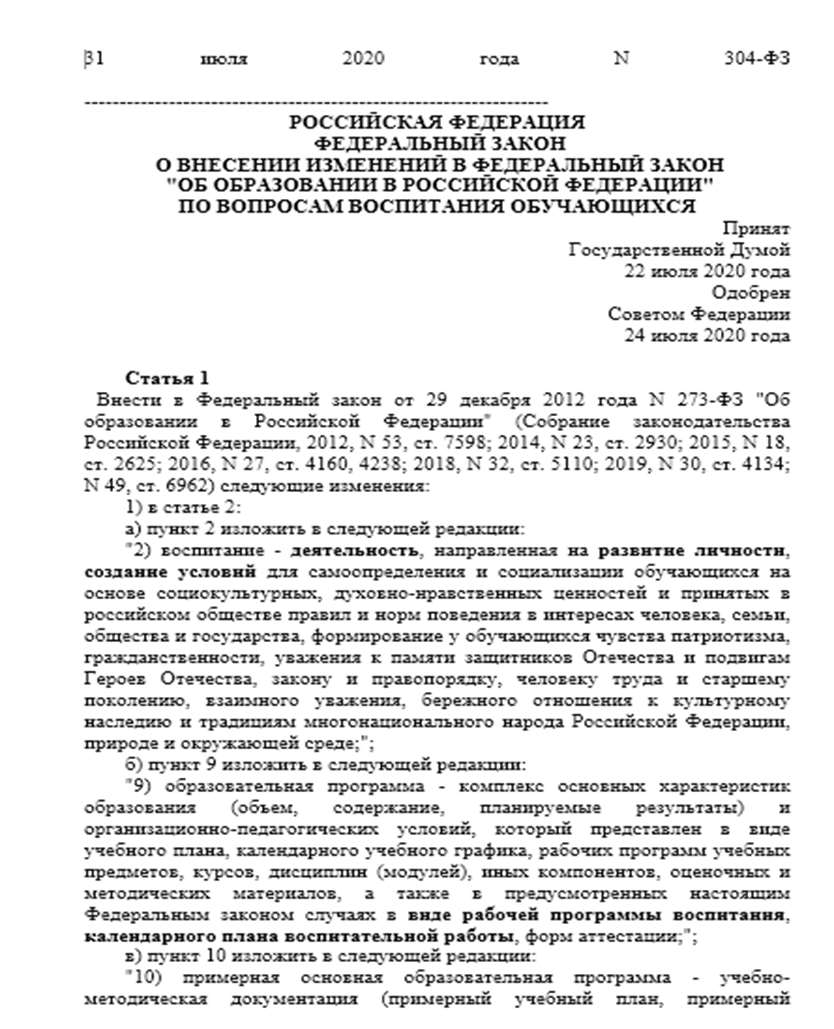 31 июля 2020 года принят закон N 304-ФЗ 

О ВНЕСЕНИИ ИЗМЕНЕНИЙ В ФЕДЕРАЛЬНЫЙ ЗАКОН 
"ОБ ОБРАЗОВАНИИ В РОССИЙСКОЙ ФЕДЕРАЦИИ" ПО ВОПРОСАМ ВОСПИТАНИЯ ОБУЧАЮЩИХСЯ.
Изменения в 273-ФЗ (п.2.ст.2)
воспитание - деятельность, направленная на развитие личности, создание условий для  самоопределения и социализации обучающихся на основе социокультурных, духовно-  нравственных ценностей и принятых в российском обществе правил и норм поведения  в интересах человека, семьи, общества и государства, формирование у обучающихся
чувства патриотизма, гражданственности, уважения к памяти защитников Отечества и  подвигам Героев Отечества, закону и правопорядку, человеку труда и старшему
поколению, взаимного уважения, бережного отношения к культурному наследию и  традициям многонационального народа Российской Федерации, природе и  окружающей среде

Федеральный закон от 31 июля 2020 г. N 304-ФЗ
"О внесении изменений в Федеральный закон "Об образовании в Российской Федерации" по вопросам воспитания обучающихся"
Изменения в 273-ФЗ (п.9.ст.2)
образовательная программа - комплекс основных характеристик образования  (объем, содержание, планируемые результаты) и организационно-педагогических  условий, который представлен в виде учебного плана, календарного учебного графика, рабочих программ учебных предметов, курсов, дисциплин (модулей), иных  компонентов, оценочных и методических материалов, а также в предусмотренных  настоящим Федеральным законом случаях в виде рабочей программы воспитания,  календарного плана воспитательной работы, форм аттестации
Федеральный закон от 31 июля 2020 г. N 304-ФЗ
"О внесении изменений в Федеральный закон "Об образовании в Российской Федерации" по вопросам воспитания обучающихся"
Кто разрабатывает рабочую программу воспитания  и календарный план воспитательной работы?
Воспитание обучающихся при освоении ими основных образовательных
программ в организациях, осуществляющих образовательную деятельность,  осуществляется на основе включаемых в образовательную программу  рабочей программы воспитания и календарного плана
воспитательной работы, разрабатываемых и утверждаемых такими  организациями самостоятельно, если иное не установлено настоящим  Федеральным законом.
Статья 12.1 часть 1 Федерального закона №237-ФЗ «Общие требования к организации воспитания обучающихся»
Важно!!!
В разработке рабочих программ воспитания и календарных планов воспитательной  работы имеют право принимать участие указанные в части 6 статьи 26 Федерального  закона «Об образовании в Российской Федерации» советы обучающихся,
советы родителей, представительные органы обучающихся (при их наличии)
Статья 12.1 часть 3 Федерального закона №237-ФЗ «Общие требования к организации воспитания обучающихся»
Когда Организация должна разработать  данные документы?
Федеральный	закон	от	31	июля	2020	г.	N	304-ФЗ	вступил	в	силу  с 1 сентября 2020 года.
Образовательные	программы	подлежат	приведению
в	соответствие	с  положениями	273-ФЗ	в	редакции	от	31.07.2020	года
не позднее 1 сентября 2021 года.

Организации, осуществляющие образовательную деятельность, обязаны  проинформировать родителей (законных представителей) обучающихся  об изменениях, внесенных в ООП ОУ.
Вступительное слово директора
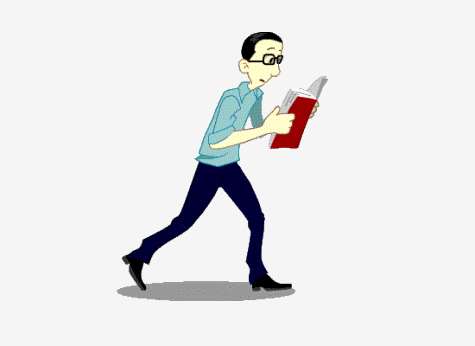 Выступление заместителя директора Науменко Т.В.
Организация воспитательной работы
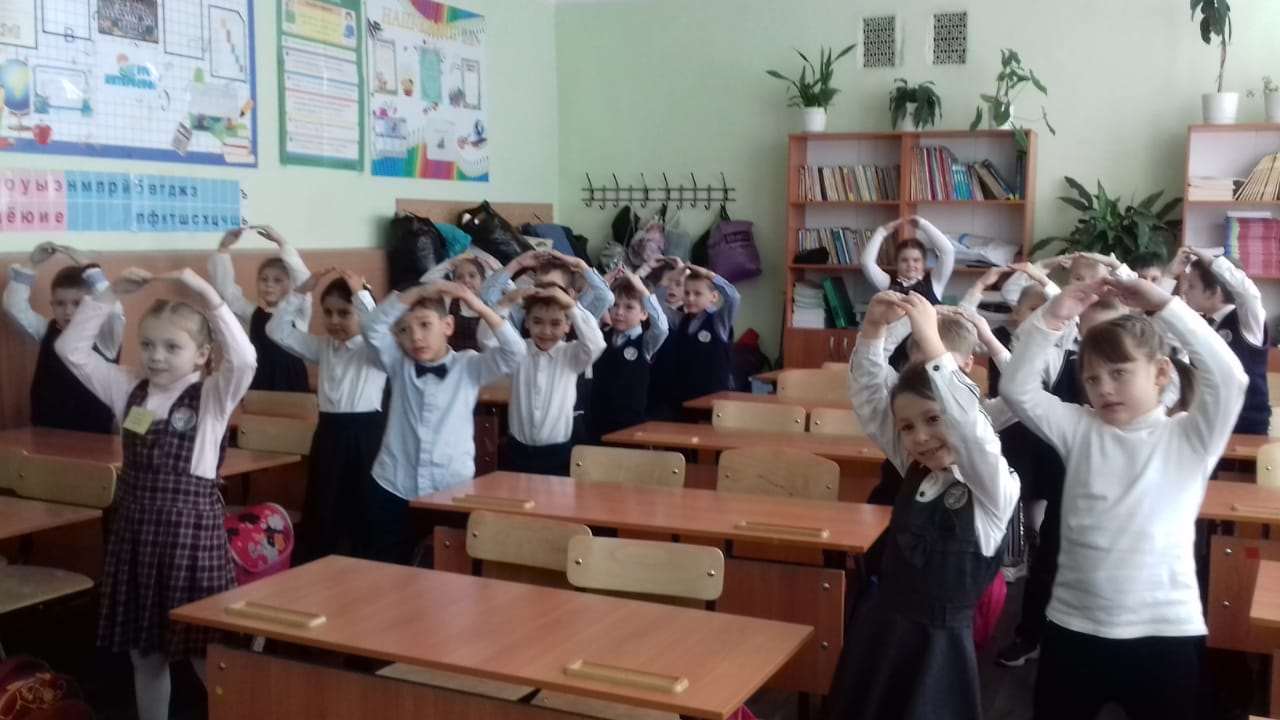 1 сентября 2020 года по указу президента внесены изменения закон «Об образовании в РФ» по вопросам воспитания обучающихся»
изложено в новой редакции понятие «воспитание» как «деятельность, направленная на развитие личности, создание условий для самоопределения и социализации обучающихся на основе социокультурных, духовно-нравственных ценностей и принятых в российском обществе правил и норм поведения в интересах человека, семьи, общества и государства, формирование у обучающихся чувства патриотизма, гражданственности, уважения к памяти защитников Отечества и подвигам Героев Отечества, закону и правопорядку, человеку труда и старшему поколению, взаимного уважения, бережного отношения к культурному наследию и традициям многонационального народа Российской Федерации, природе и окружающей среде»
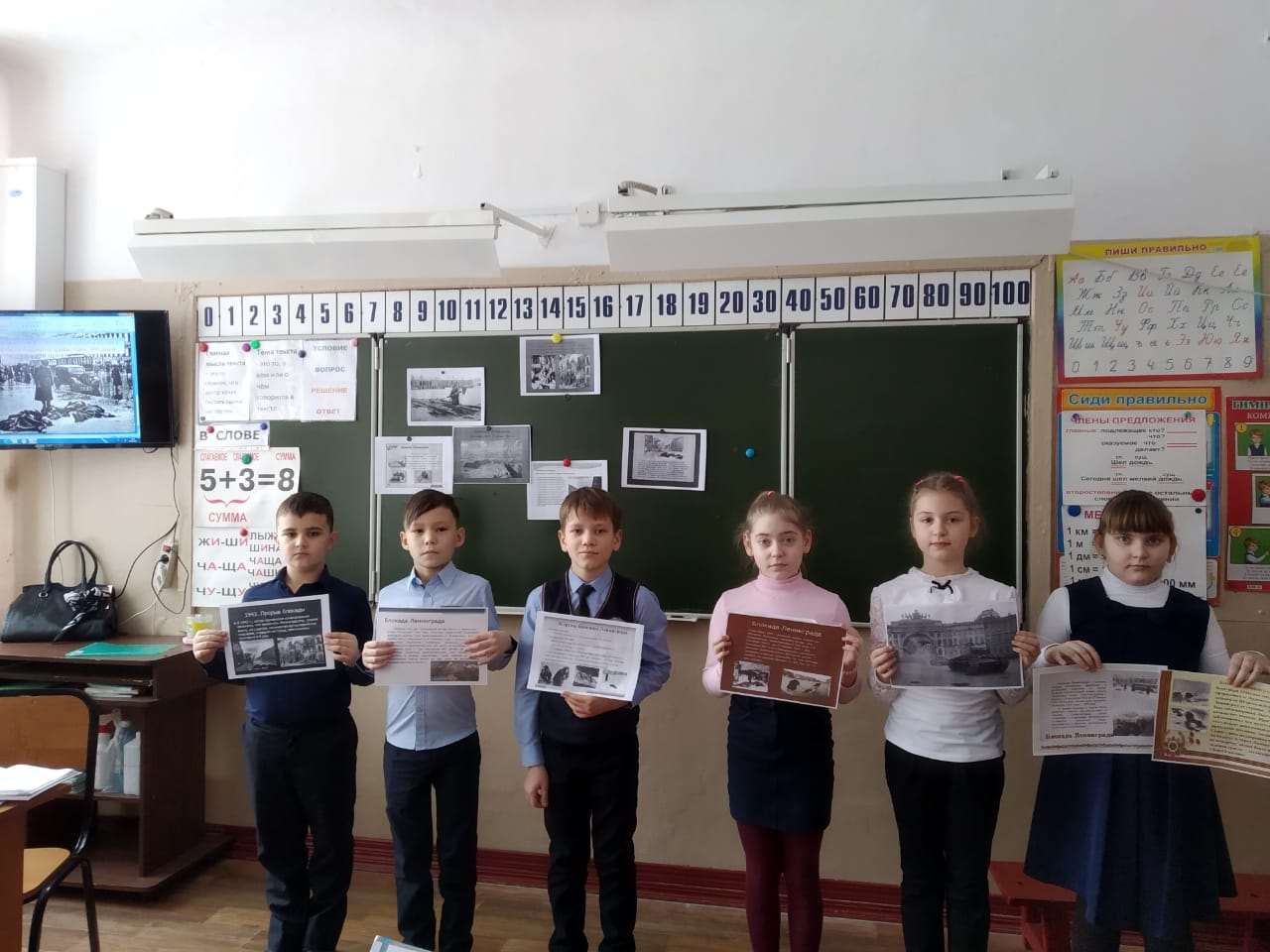 Базовые национальные ценности
патриотизм
социальная солидарность
гражданственность
семья
труд и творчество
наука
традиционные российские религии
искусство и литература
природа
человечество
Программа воспитания
Специалистами Института стратегии развития образования (Москва)  предложена Примерная программа воспитания и методические рекомендации для школ по разработке новых рабочих программ воспитания

Каждая школа до 1 сентября 2021 года должна разработать свою рабочую программу воспитания

В нашей школе  приступили к разработке Программы воспитания
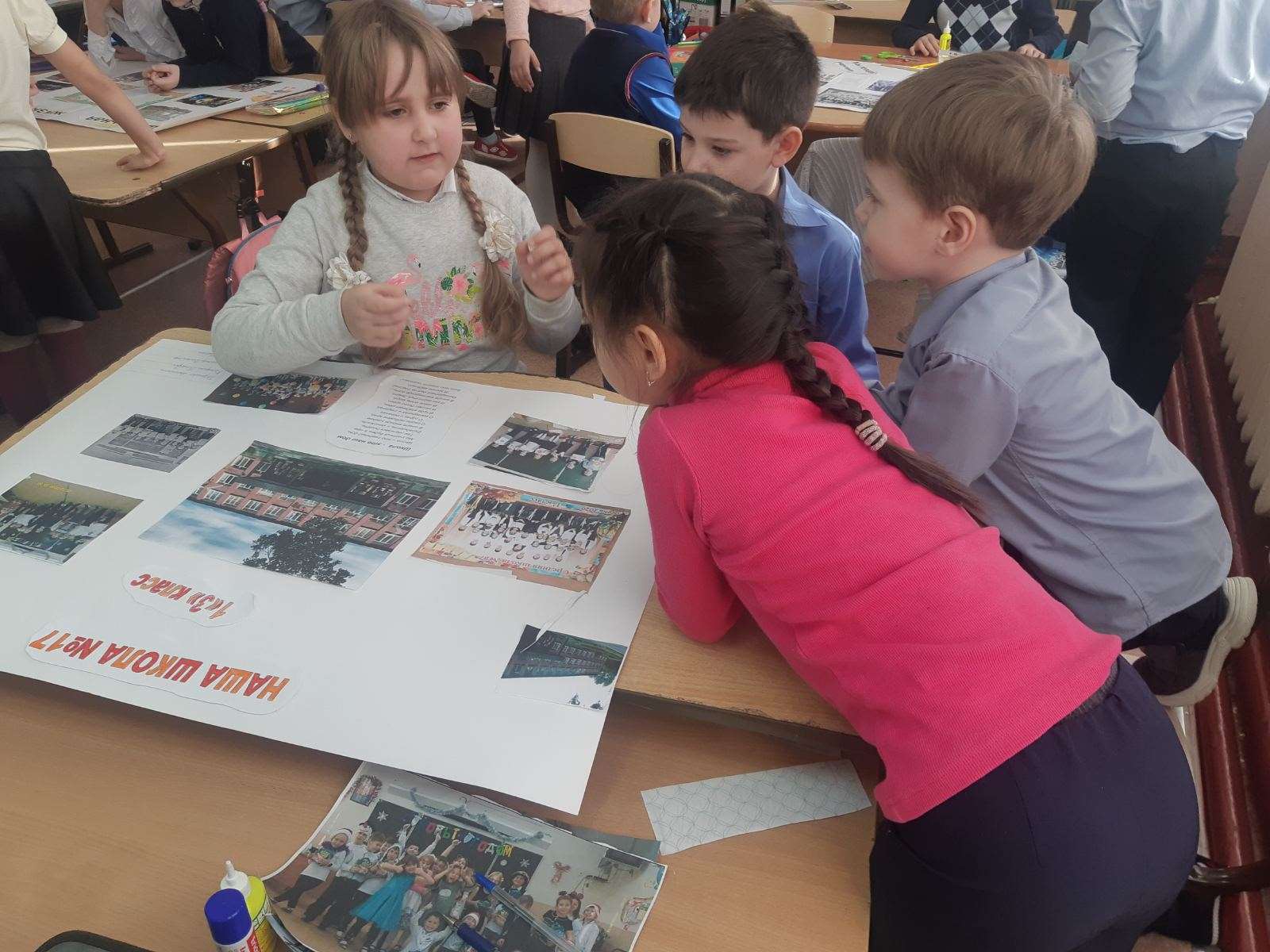 Цель внедрения программы воспитания
НЕ разработать новый нечитаемый документ, а
перестроить воспитательную деятельность образовательной организации на основе системного подхода и традиционных ценностей
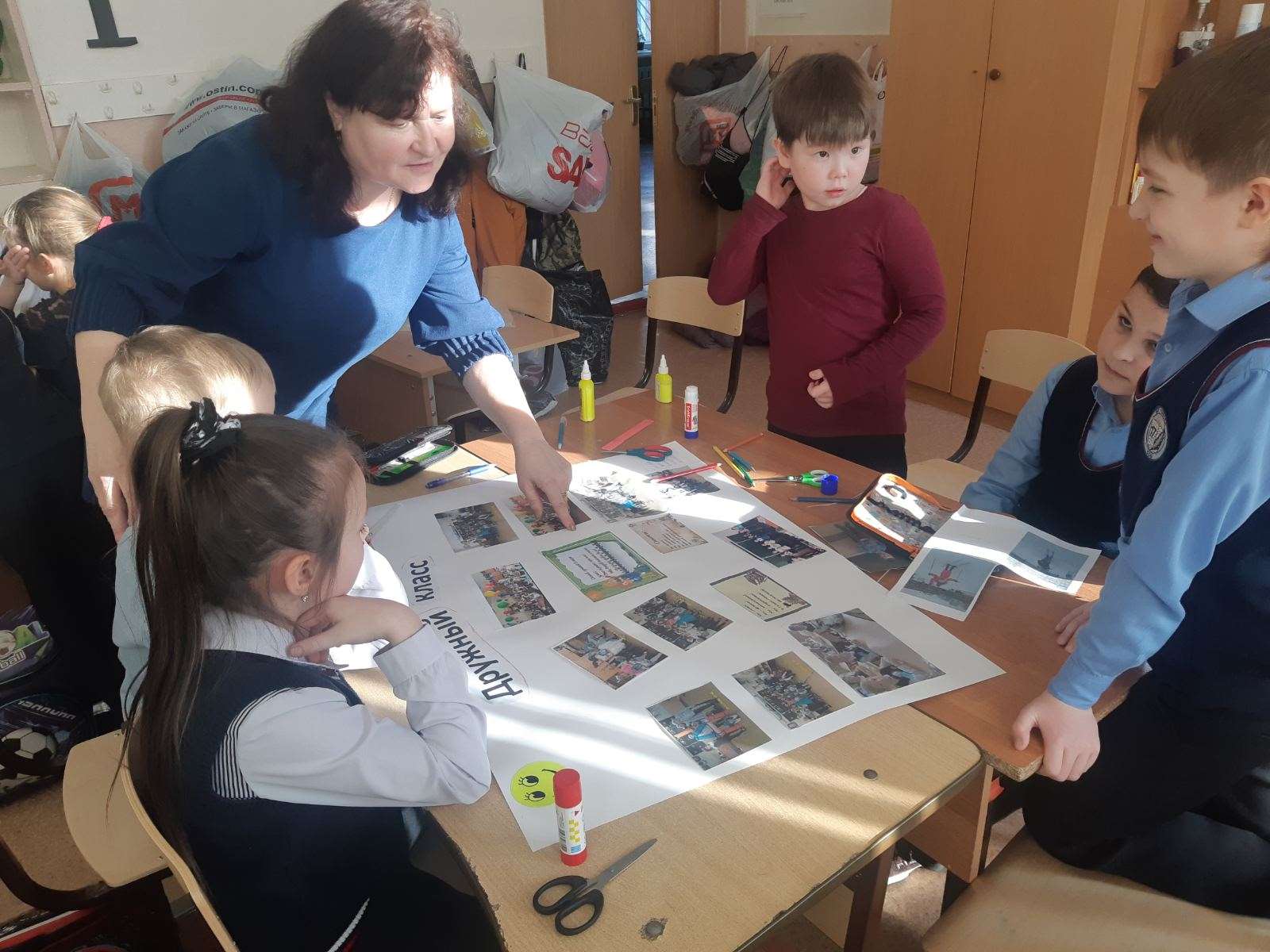 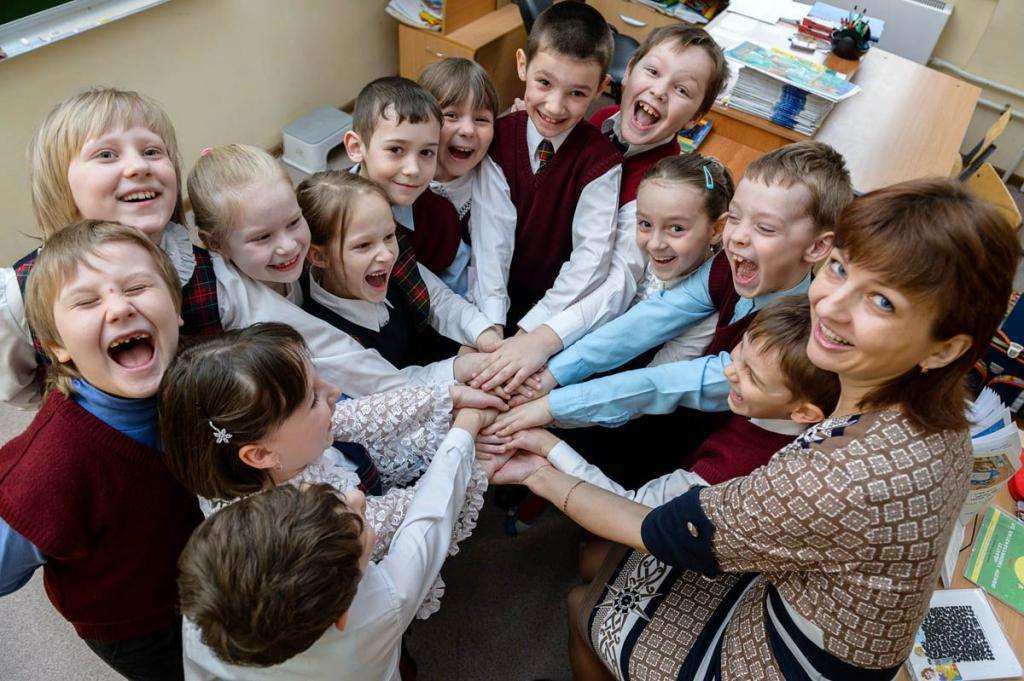 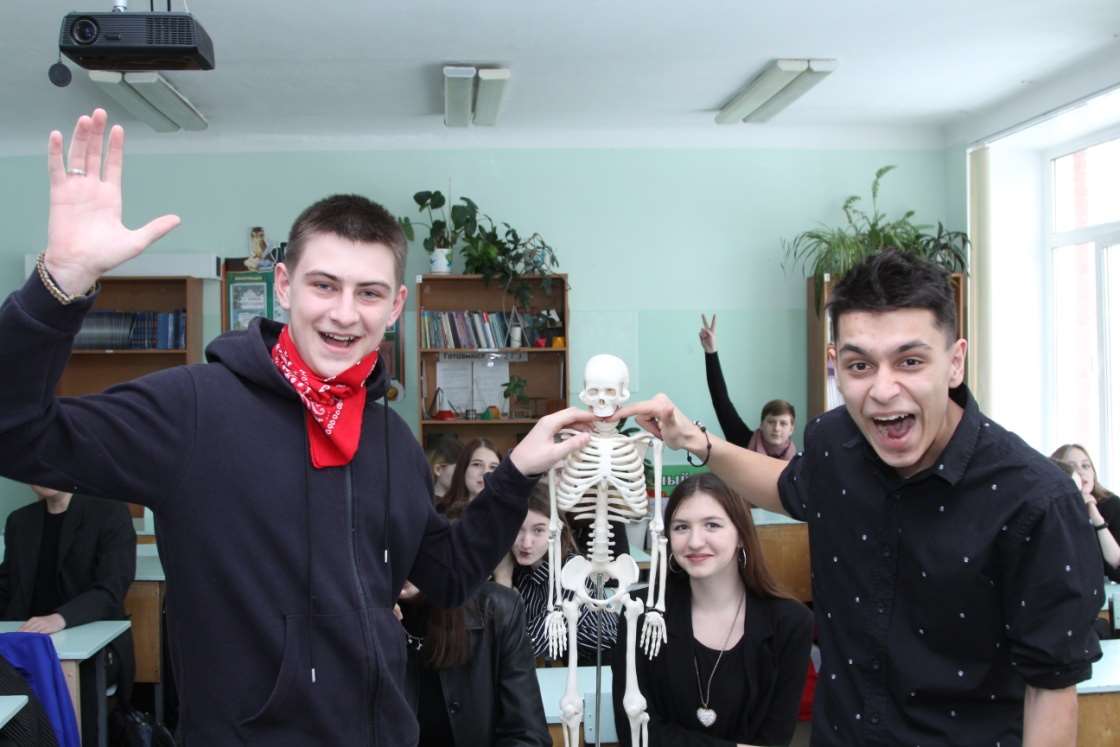 Методические рекомендации по разработке программы воспитания
Излагать материал кратко и понятно;
Описывать конкретную школу;
Цели и задачи должны соответствовать содержанию воспитательной деятельности; 
Включить все необходимые инвариантные модули на всех уровнях;
Выбрать несколько вариативных модулей;
Мероприятия в календаре должны соответствовать направлениям, формам и содержанию деятельности школы в рабочей программе воспитания;
Учесть возрастные особенности на разных уровнях;
Описывать процесс самоанализа, а не результат.
ПРИНЦИПЫ И ПОДХОДЫ К РЕАЛИЗАЦИИ ПРОГРАММЫ
Поддержка разнообразия детства
Сохранение ценности и уникальности детства
Позитивная социализация ребенка
Сотрудничество и содействие детей и взрослых
Партнерство и сотрудничество с семьей
Сетевое взаимодействие с социальными партнерами
Развивающее вариативное воспитание и образование
Инвариантность целей Программы
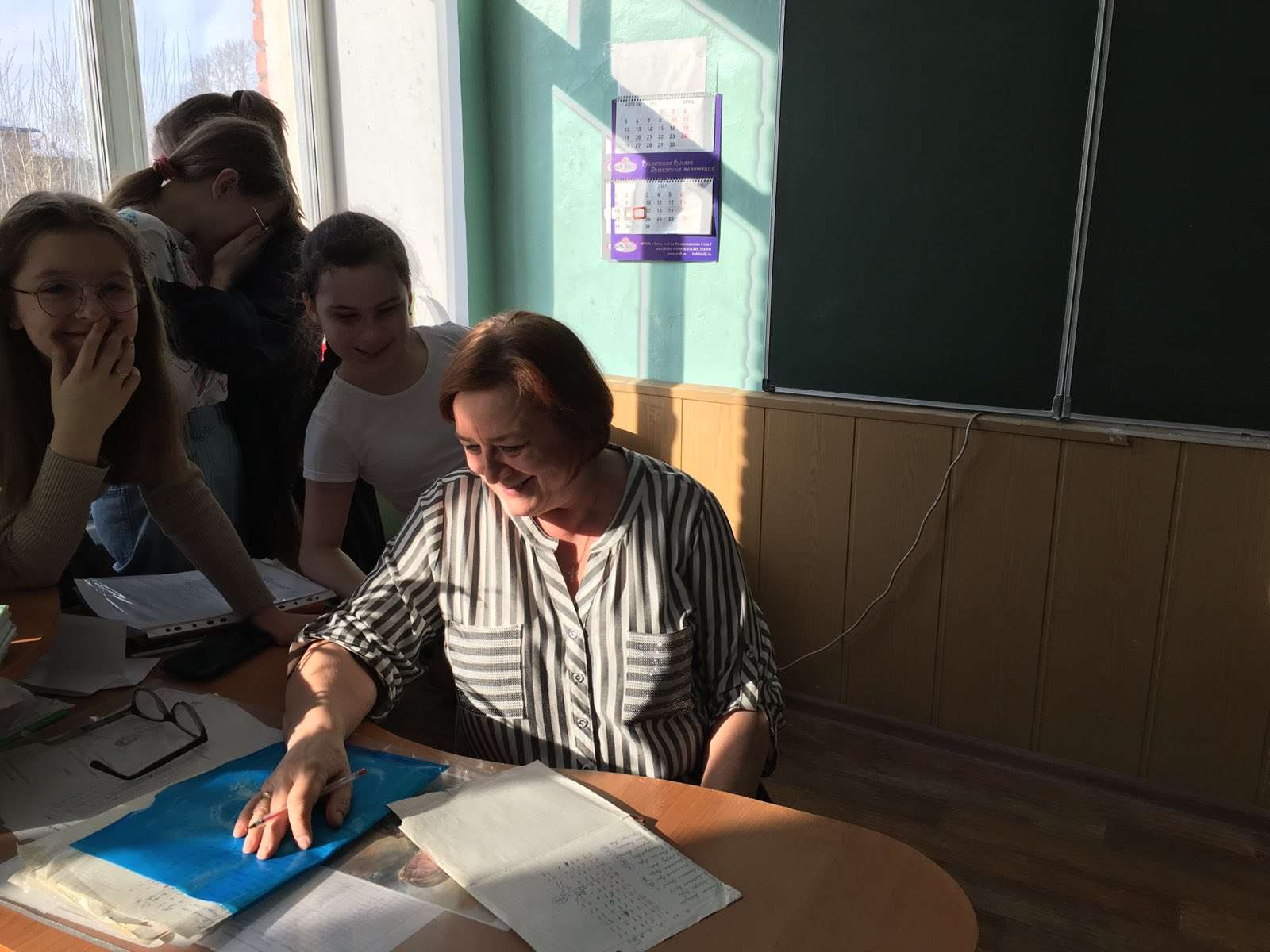 Центр программы воспитания - личностное развитие обучающихся
Рабочие программы воспитания должны содержать 4 раздела
4
2
3
1
Особенности воспитательного процесса
Цели и задачи
Виды, формы, содержание
Направления самоанализа
ПВ должна быть короткой и ясной , без общих рассуждений о воспитании.
Программа воспитания
основные принципы взаимодействия 
основные традиции воспитания в ОО
Личностное развитие обучающихся с учетом возрастных особенностей и уровней образования
Особенности  воспитательного процесса
Цели и задачи воспитания
Виды, формы и содержание
Основные направления самоанализа
Ежегодно , по выбранным ОО направлениям, с учетом основных принципов
11 модулей
Важно помнить, что воспитывает не документ, а педагог 
(действиями ,словами, отношением)
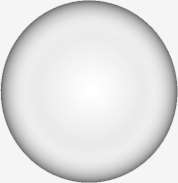 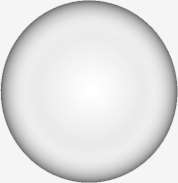 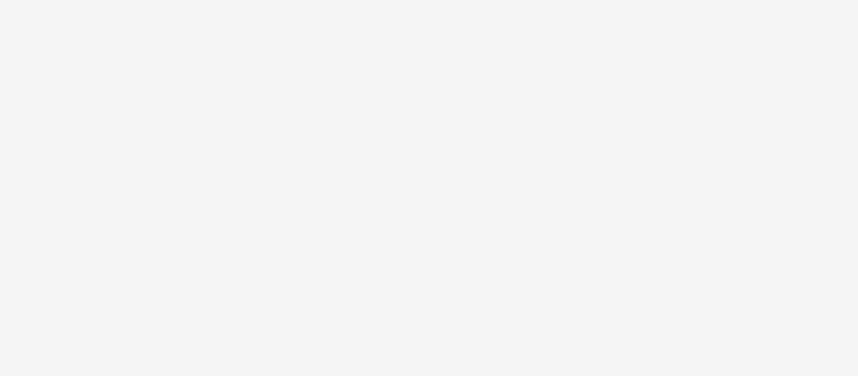 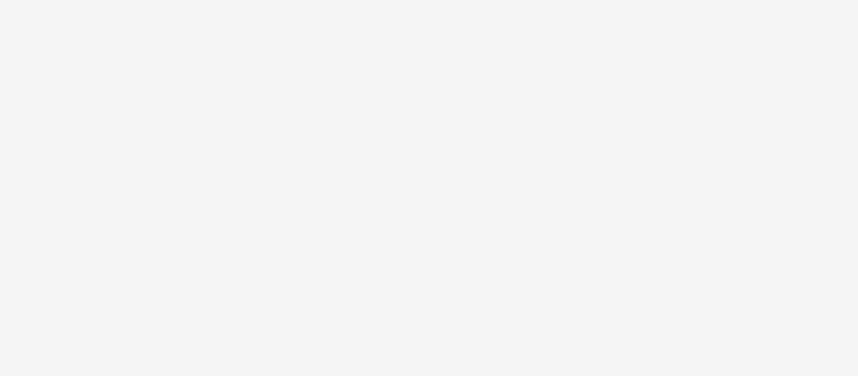 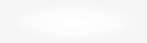 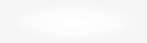 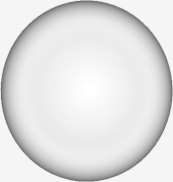 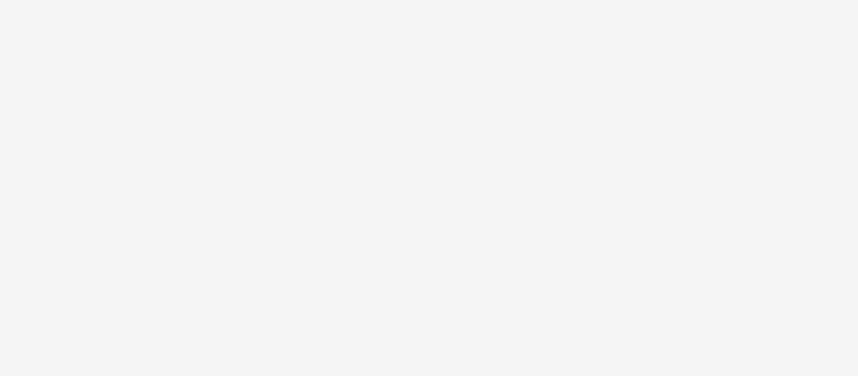 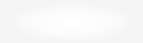 Цели и задачи воспитанияна разных уровнях общего образования-
02
01
03
Основное образование
Среднее образование
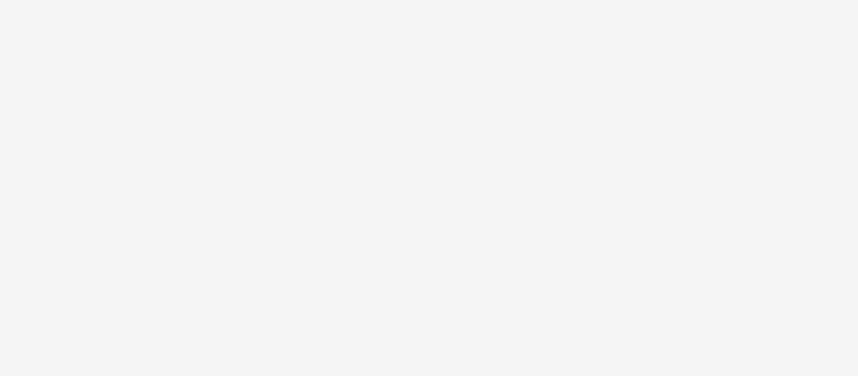 Начальное образование
Создание условий для приобретения опыта осуществления социально значимых дел
Создание условий для развития социально значимых отношений, формирования
Создание условий для усвоения социально значимых знаний , норм и традиций общества
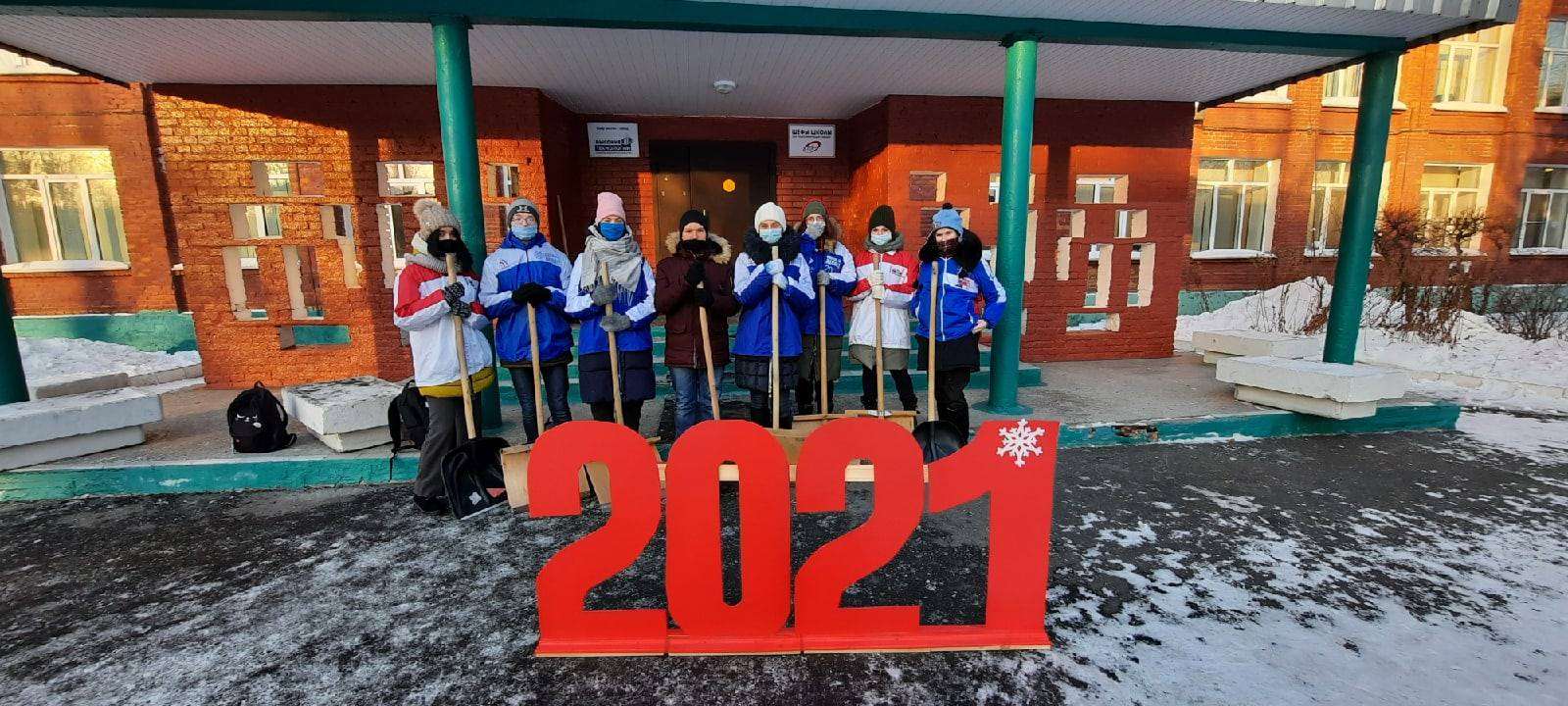 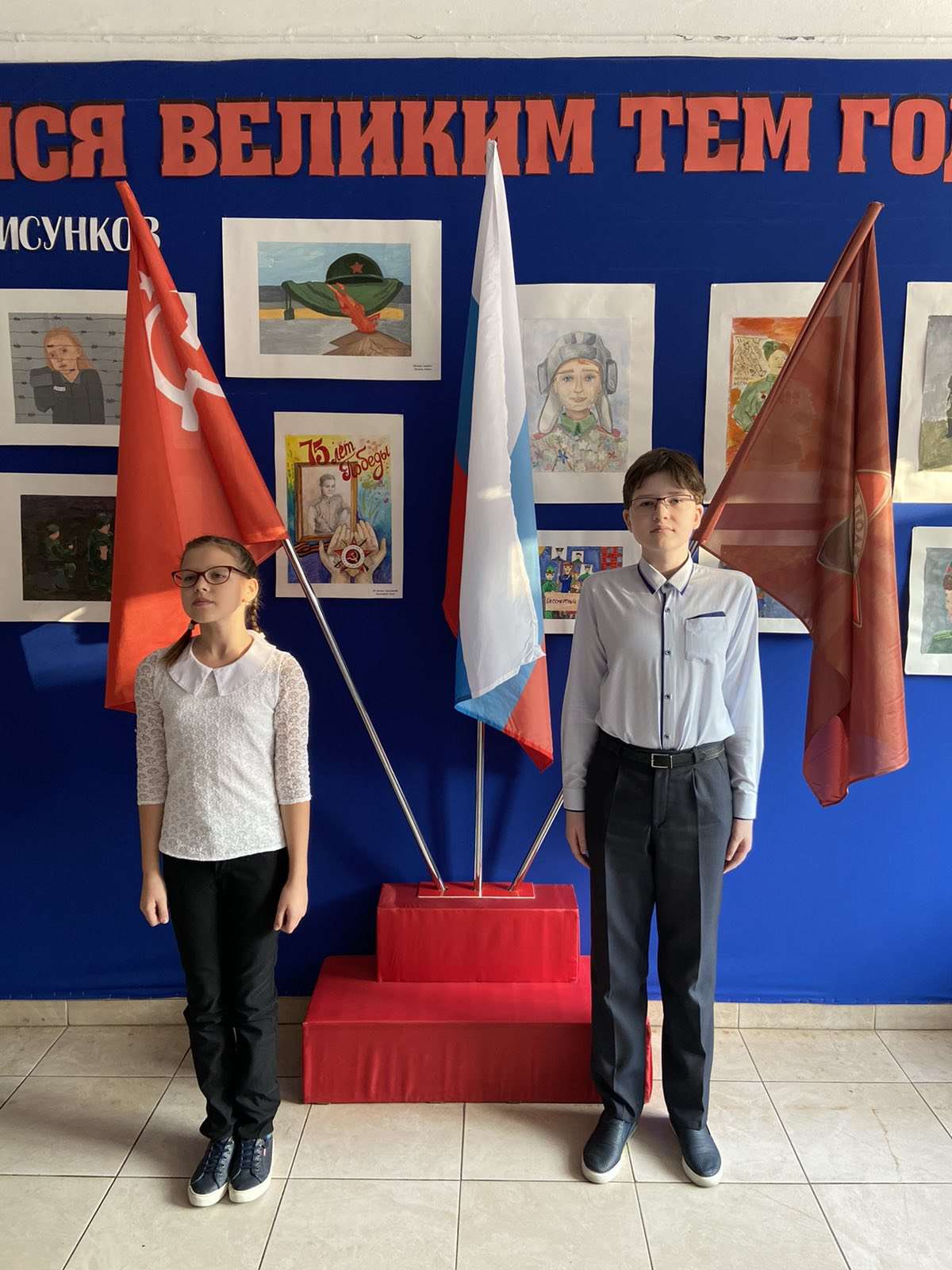 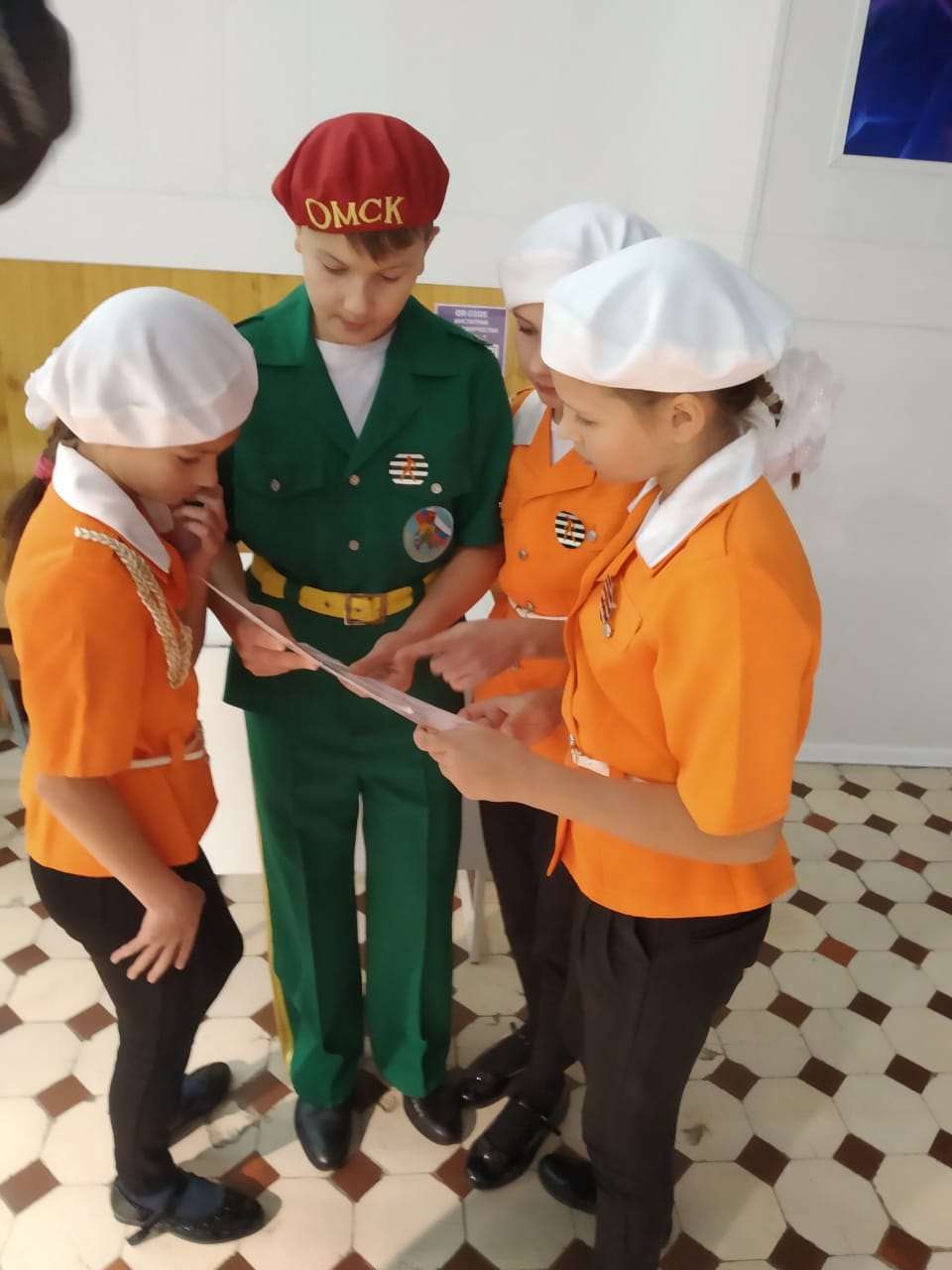 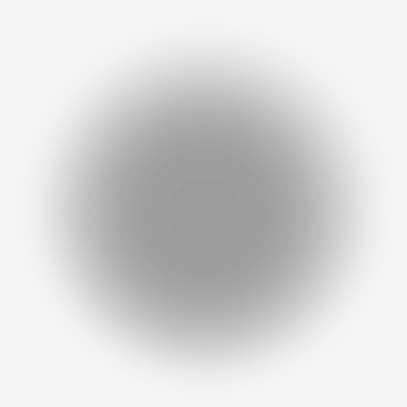 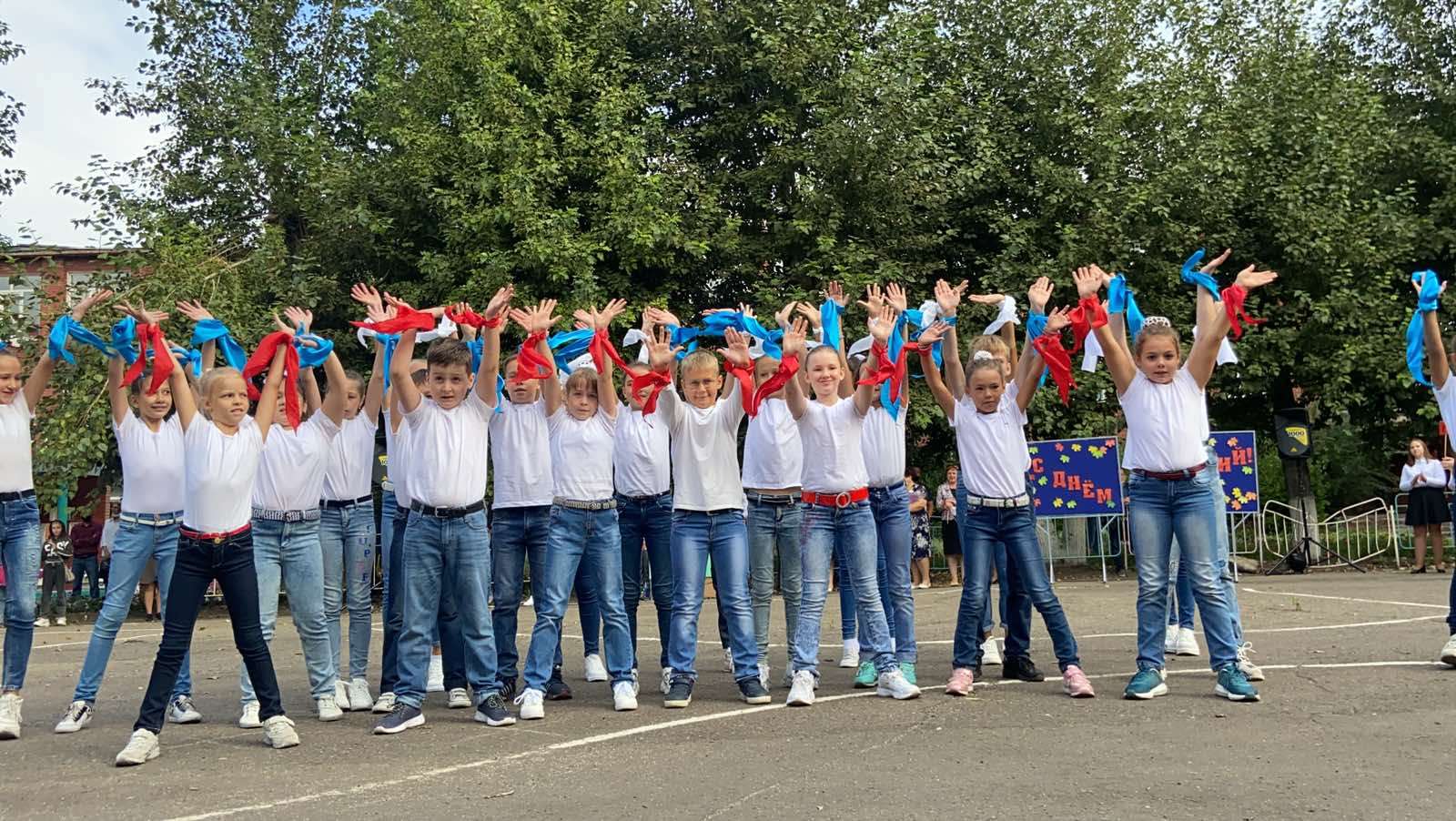 Задачи воспитания
использовать воспитательные возможности общешкольных ключевых дел
Реализовывать потенциал классного руководства в воспитании обучающихся
Вовлекать обучающихся в кружки, секции, иные объединения, работающие по программам ВУД
Использовать возможности школьного урока в воспитании обучающихся
Инициировать и поддерживать ученическое самоуправление
Организовывать экскурсии, походы
Вести профориентационную работу с обучающимися
Организовывать работу школьных медиа
Развивать предметно-эстетическую среду школы
Организовывать работу с семьями обучающихся для совместного решения проблем
Модули программы воспитания
Вариативные: 
«Ключевые общешкольные дела»
«Детские общественные объединения»
«Школьные медиа»
«Экскурсии, экспедиции, походы»
«Организация предметно-эстетической среды»
Инвариантные: 
«Классное руководство»
«Школьный урок»
«Курсы внеурочной деятельности»
«Работа с родителями»
«Самоуправление»*
«Профориентация»*
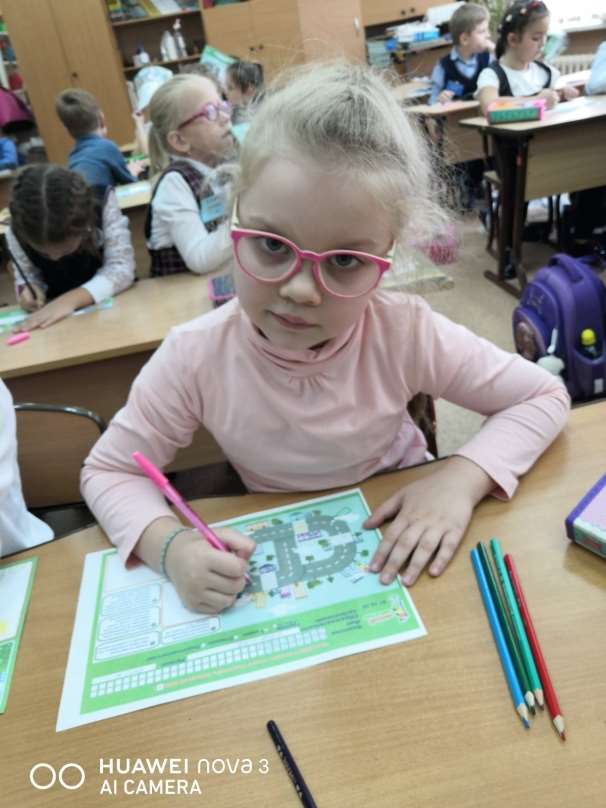 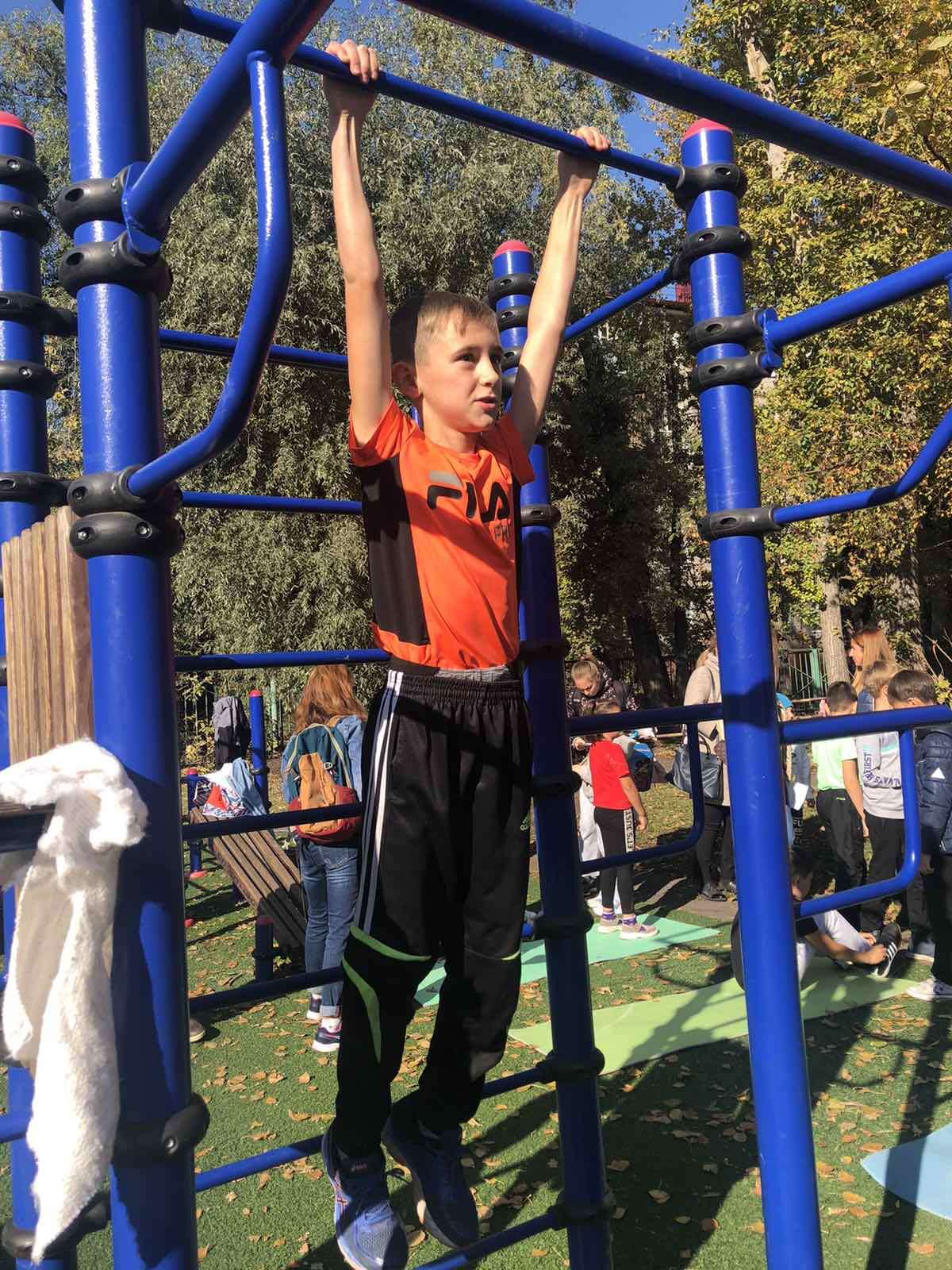 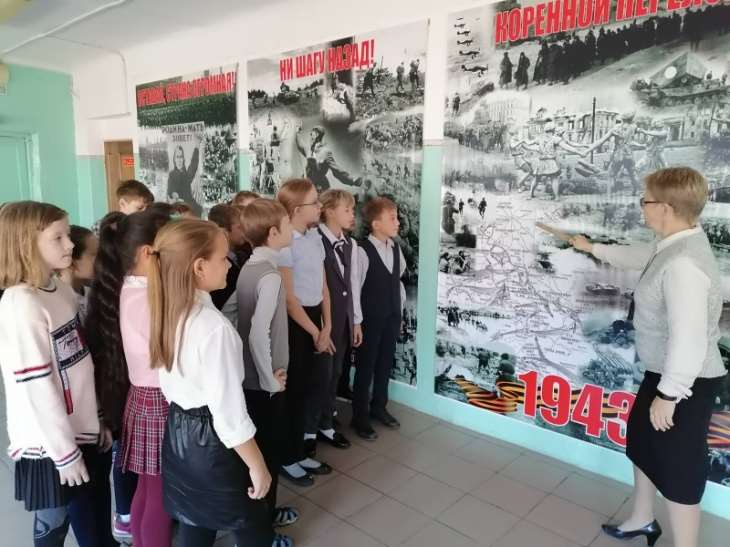 Выступление заместителя директора Науменко Т.В.
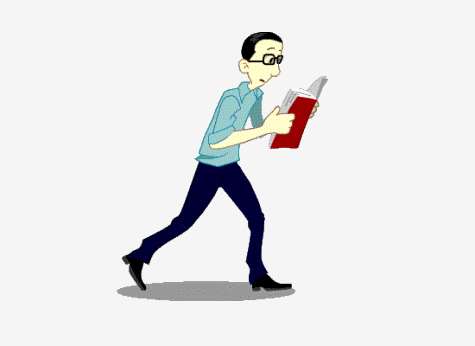 Руководитель ШМО классных руководителей Бунакова В.Н.
Результаты работы творческой группы по созданию проекта: «Рабочая программа воспитания БОУ г.Омска «Средняя общеобразовательная школа №17»
Приказом №332 от 02.11.2020 года в целях повышения эффективности организации воспитательной работы в школе создана творческая группа по  разработке модульной программы воспитания в составе: 
		
             Науменко Т.В.
		Бунакова В.Н.
		Картавцева Т.В.
		Алешина Т.В.
		Шеина О.В.
		Наранович Е.А.
		Решетняк И.А.
		Коржова Т.В.
		Родионова М.В.
		Федорова С.В.
		Васина Л.В.
План работы творческой группы педагогов:
Подготовка пояснительной записки.
Определение целей и задач модульной программы воспитания.
Наполнение содержательной части программы инвариантных и вариативных модулей.
Разработка календарных планов мероприятий по различным направлениям программы воспитания для каждого уровня на 2021-2022 учебный год
Анализ планов воспитательной работы за предыдущий период
Результаты работы творческой группы педагогов:
Разработан проект Рабочей программы воспитания.
Экспертиза проекта модульной программы воспитания институтом развития образования Омской области.
Инвариантный модуль. Классное руководство
Бунакова В.Н
Германова Р.Ф.
Каленчук А.А.
Колонтай В.И.
Савенок Ю.А.
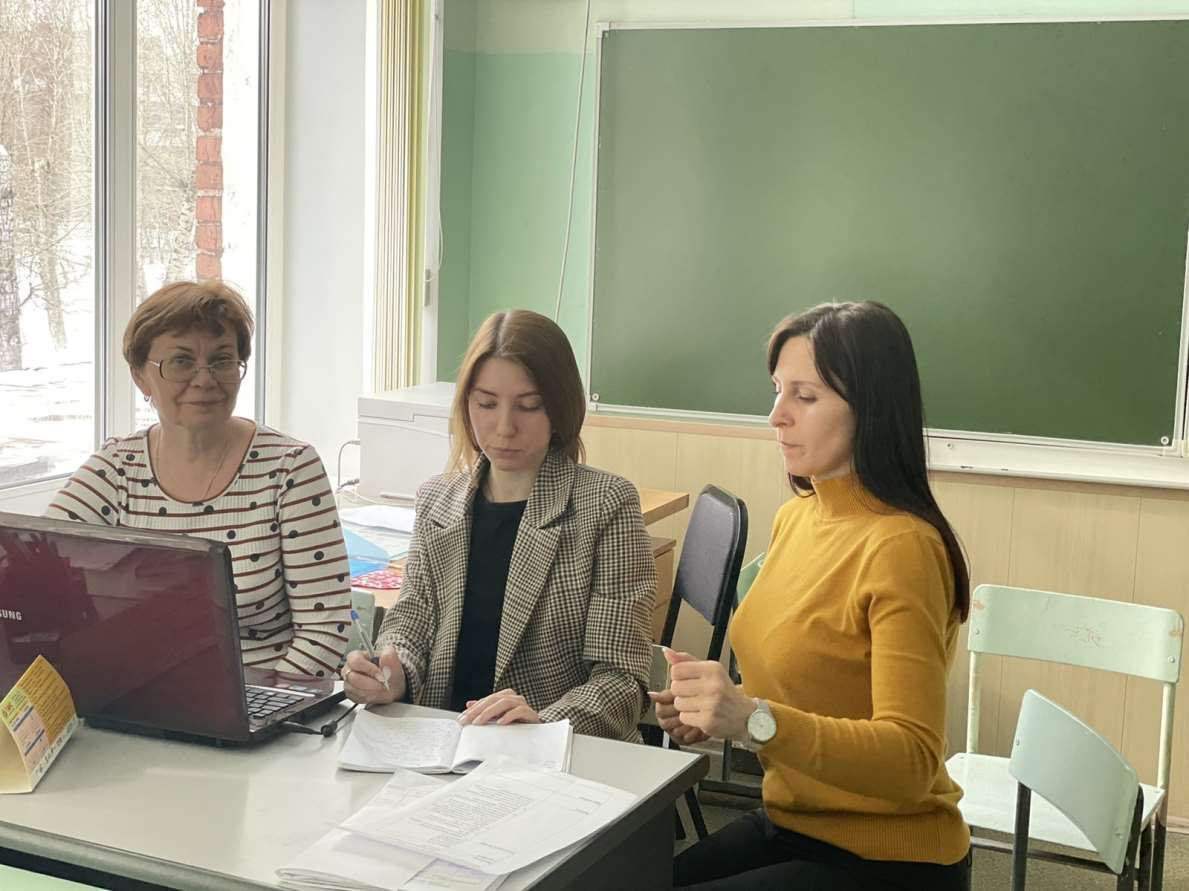 Инвариантный модуль. Курсы внеурочной деятельности
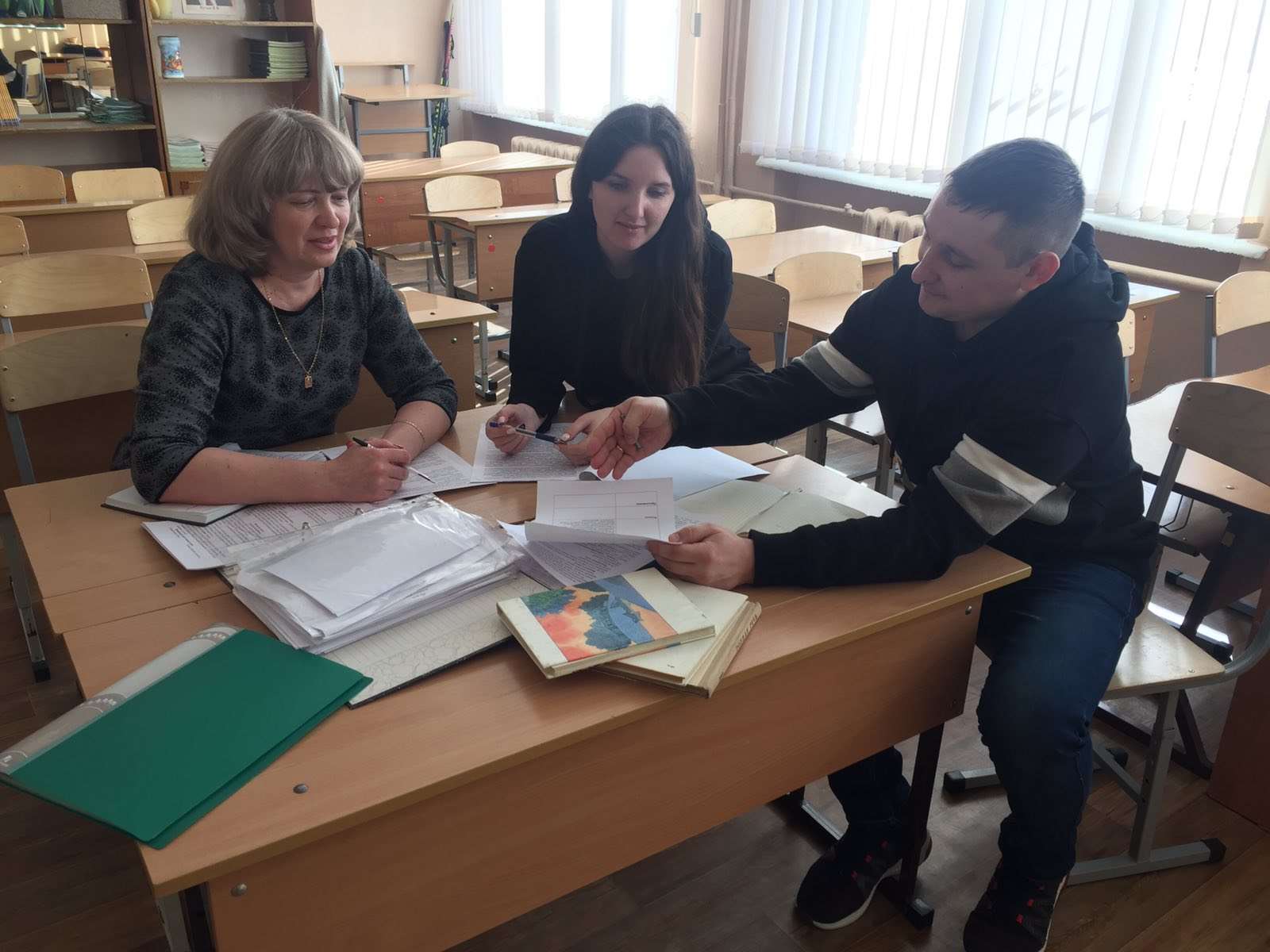 Зыкова О.С.
Михейкина Н.В.
Оверко В.В.
Оверко Н.А.
Инвариантный модуль. Самоуправление
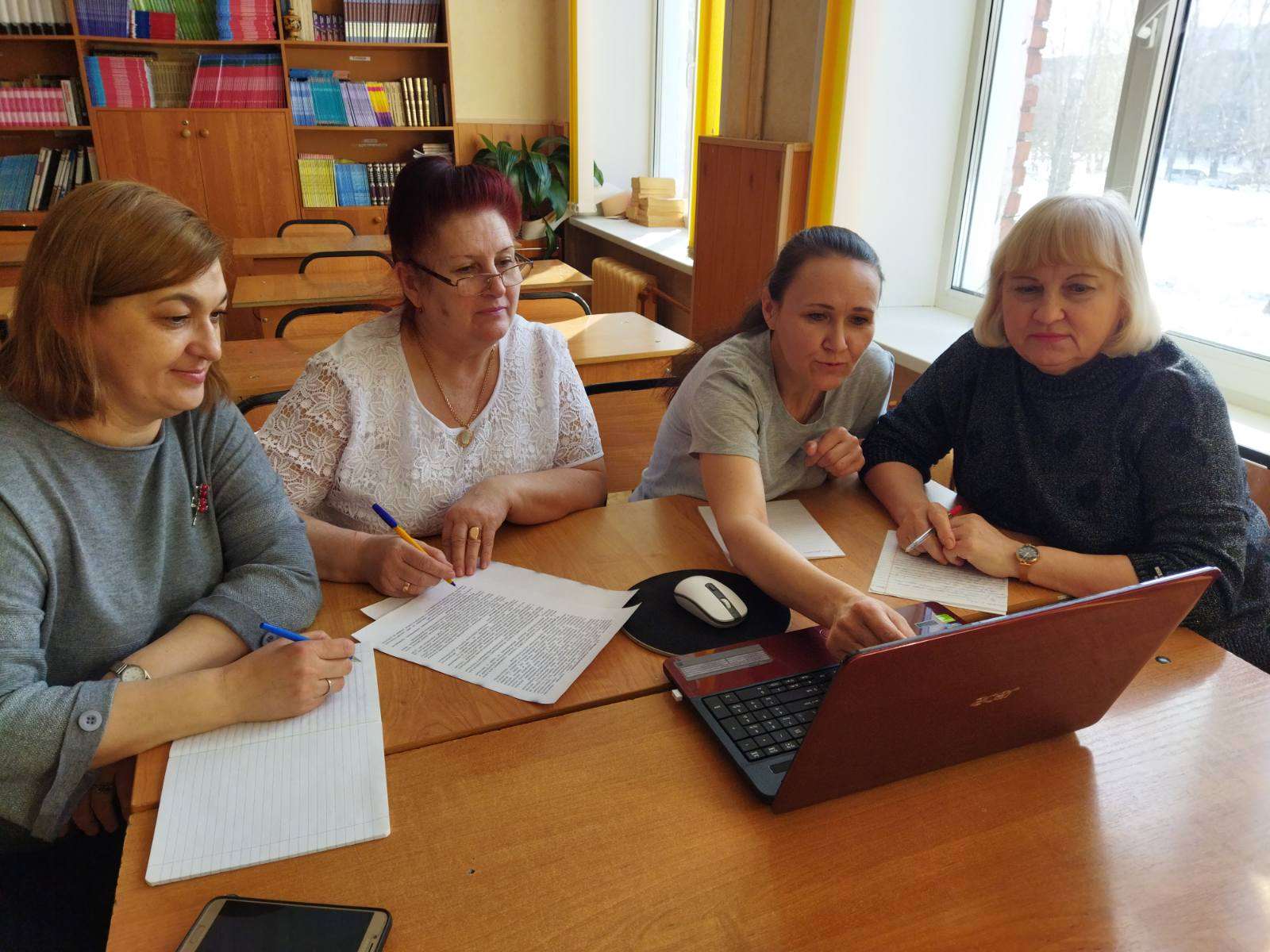 Каспирович В.А.
Коренная Е.А.
Кузнецова Е.В.
Шенк СА.
Инвариантный модуль. Профориентация
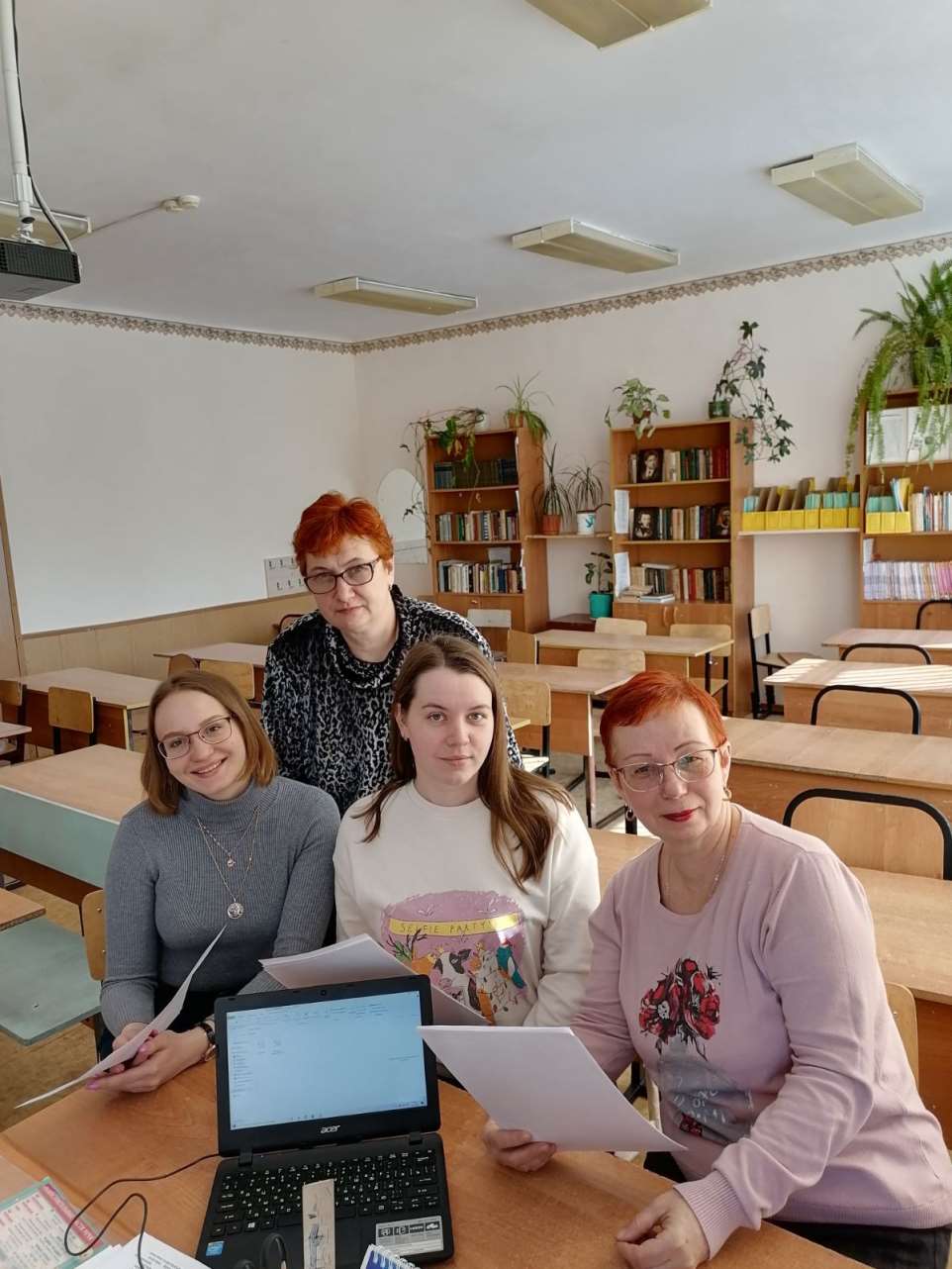 Васина Л.В.
Зубцова А. А.
Картавцева Т.В.
Полюдова П.Н.
Инвариантный модуль. Работа с родителями
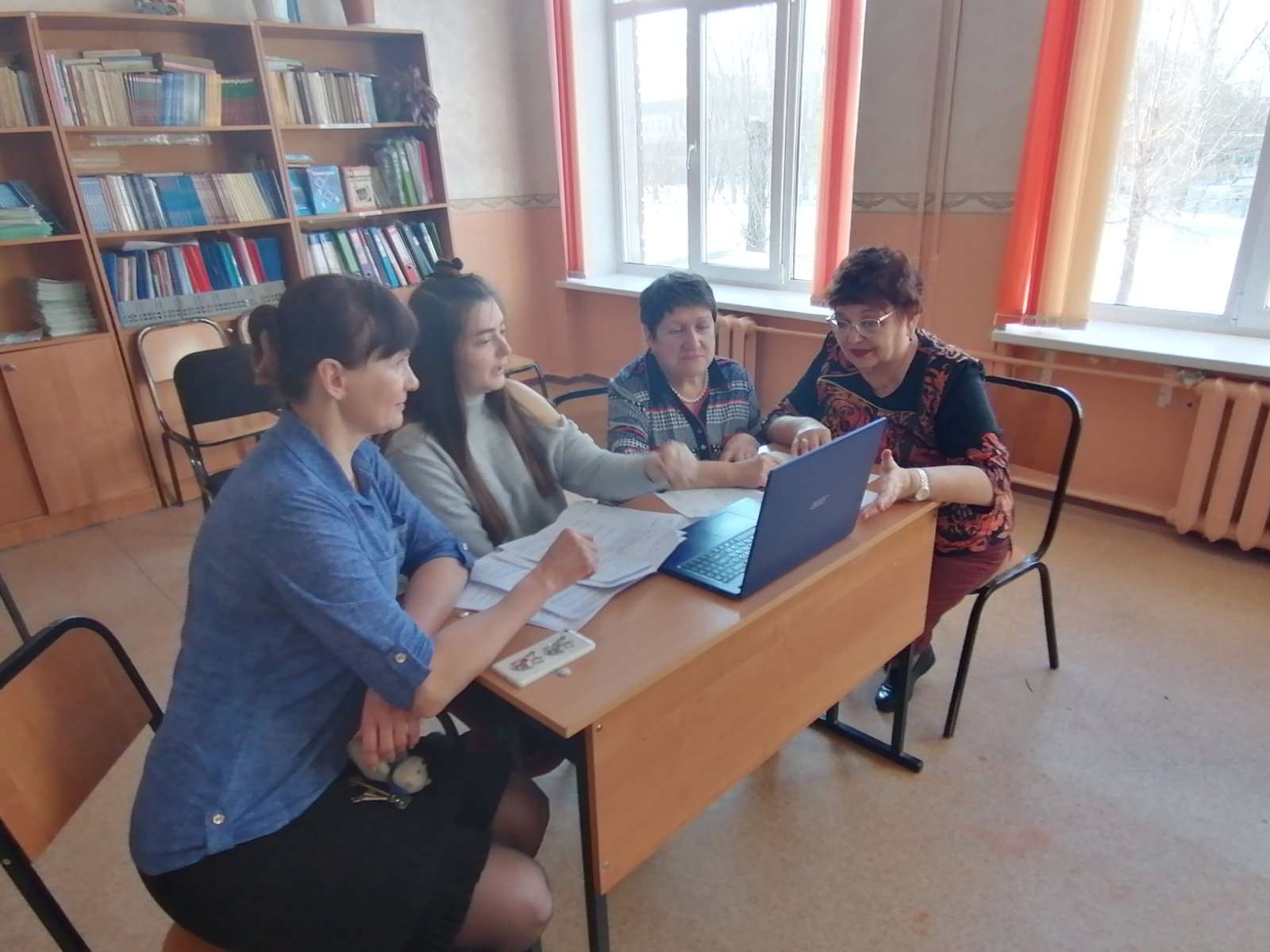 Ермоленко Д.В.
Коржова Т.В
Ушарова Г.В.
Шеина О.В.
Вариативный модуль. Календарь ключевых общешкольных дел
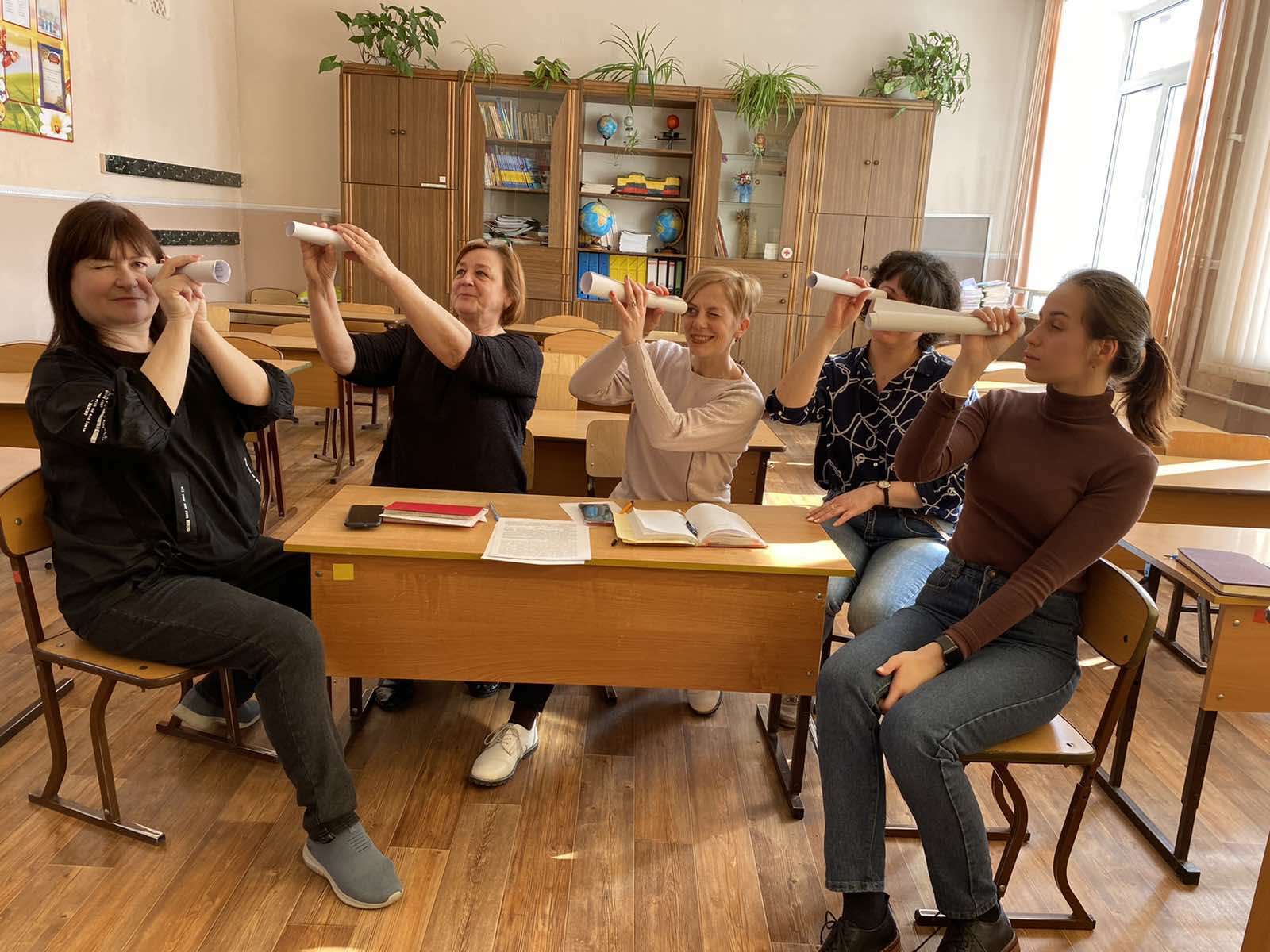 Алешина Т.В.
Наранович Е.А.
Решетняк И.А.
Симонова А.Д.
Соколова В.Г.
Торба Л.В.
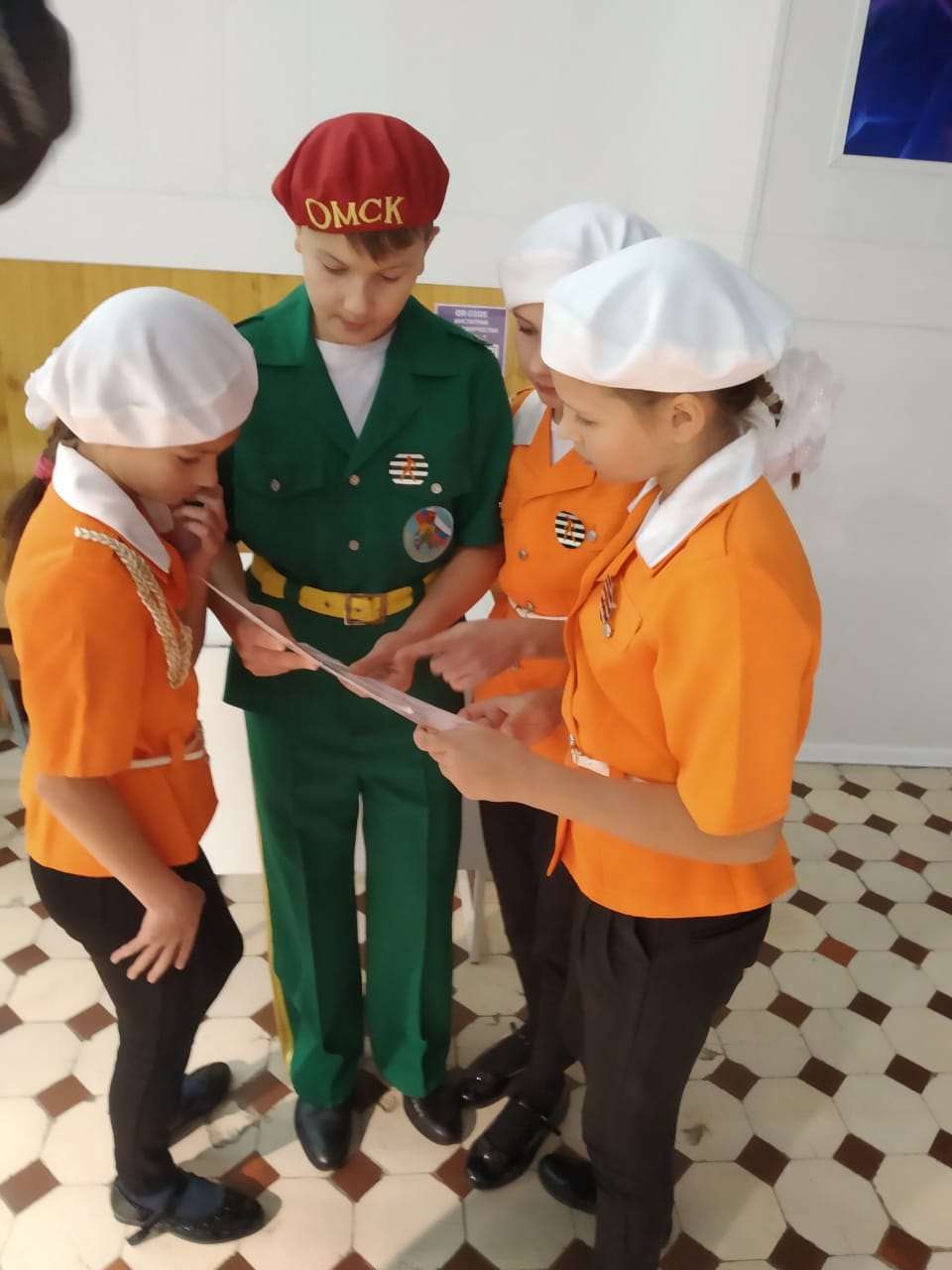 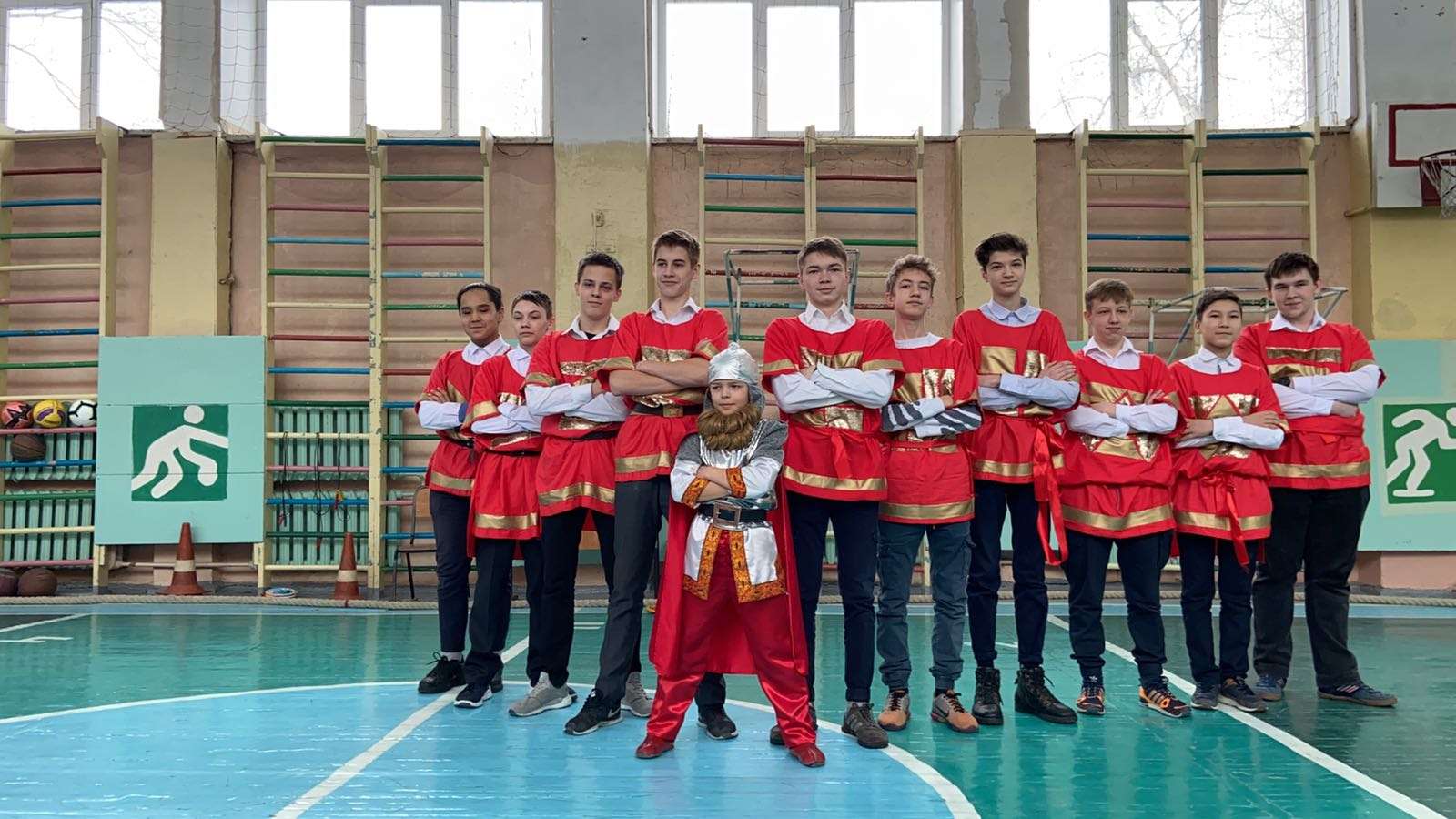 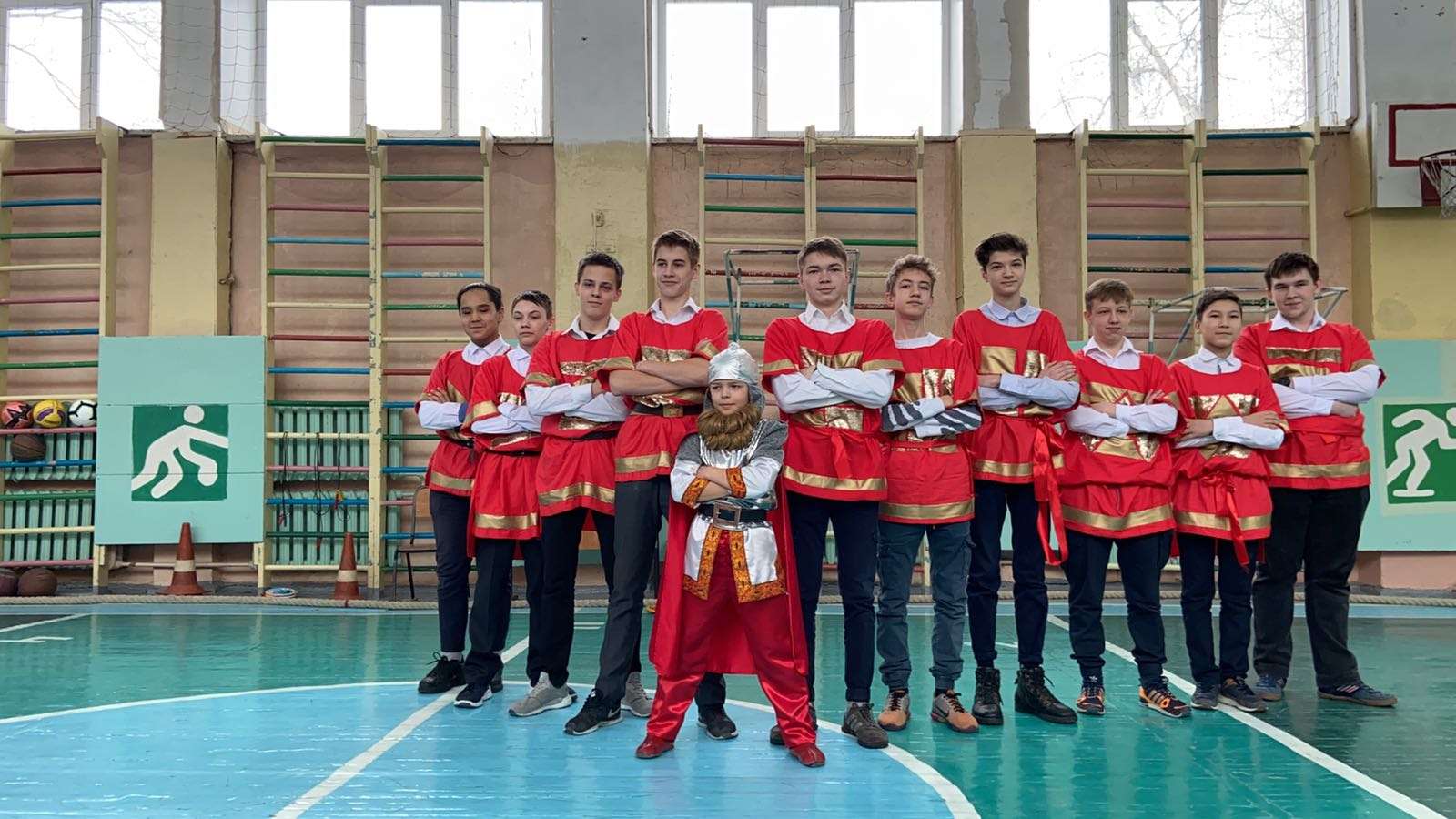 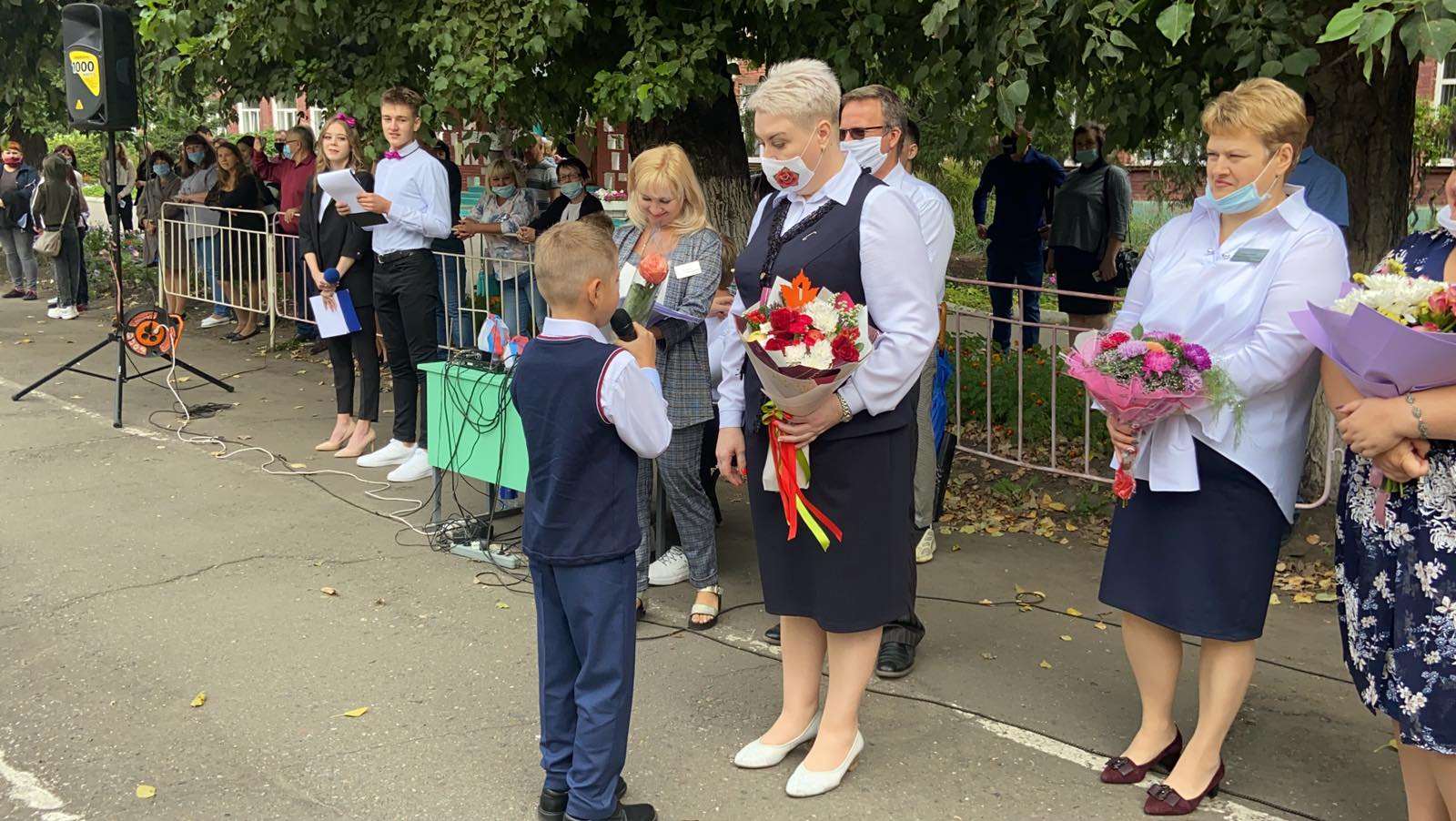 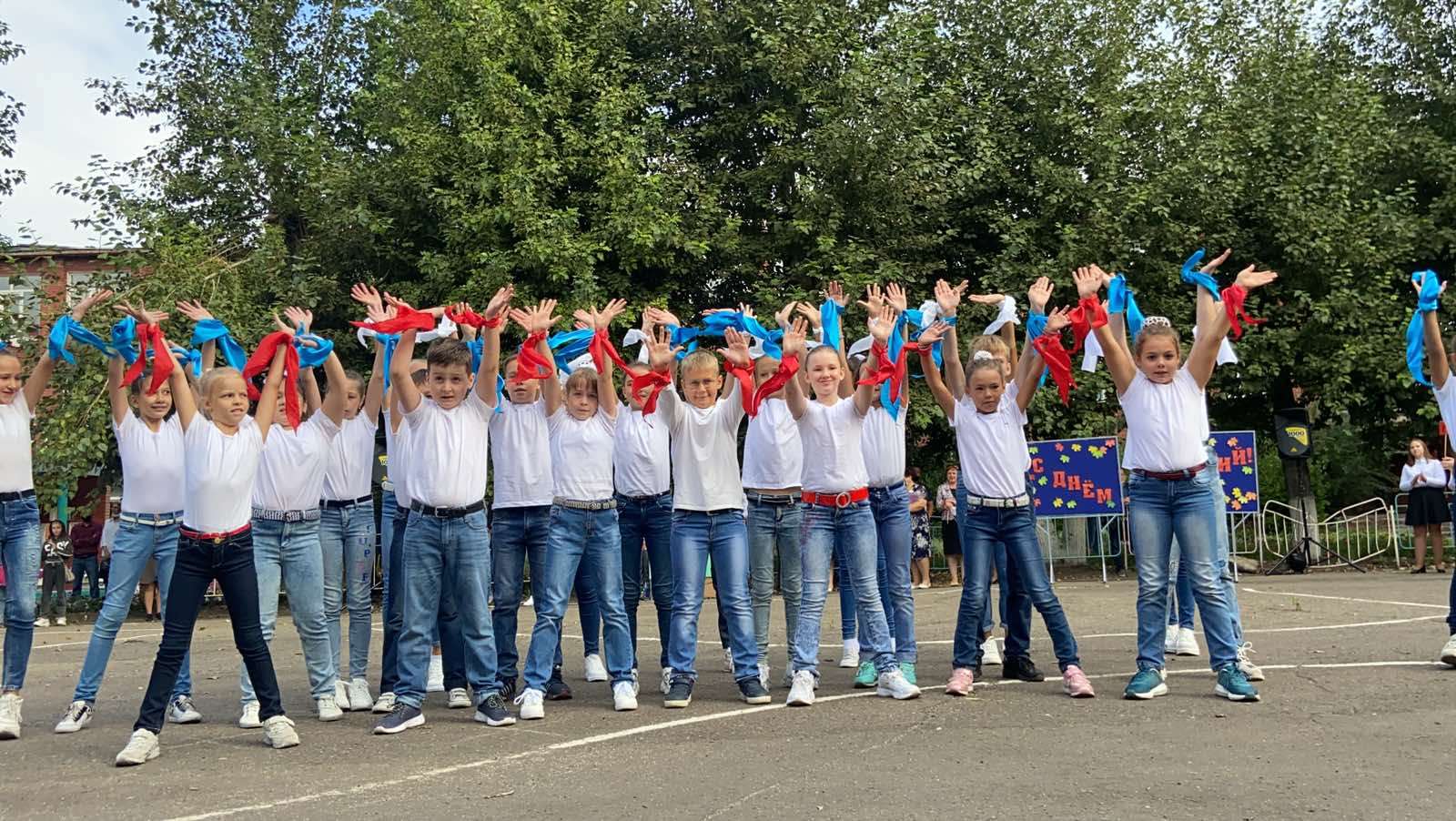 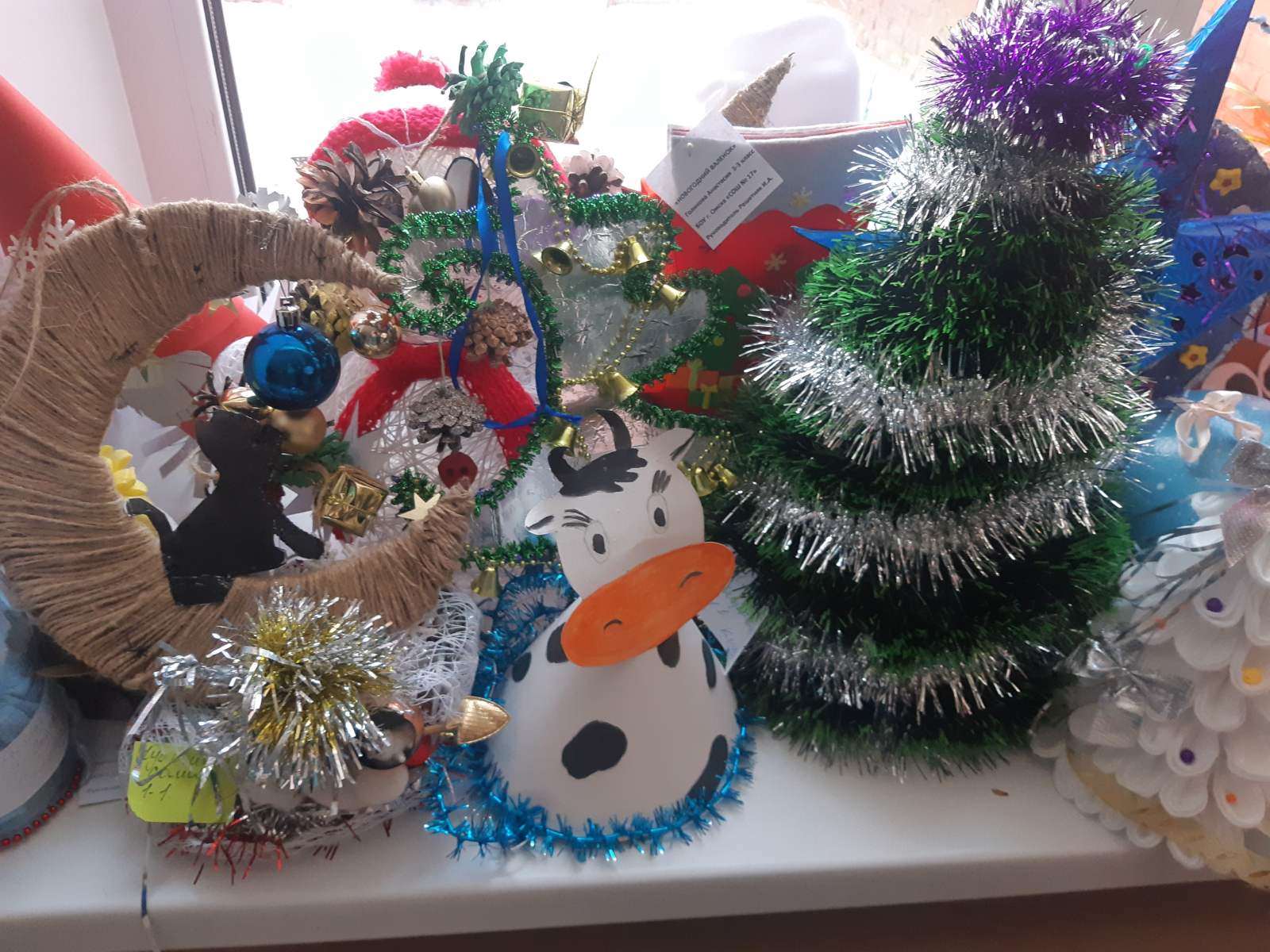 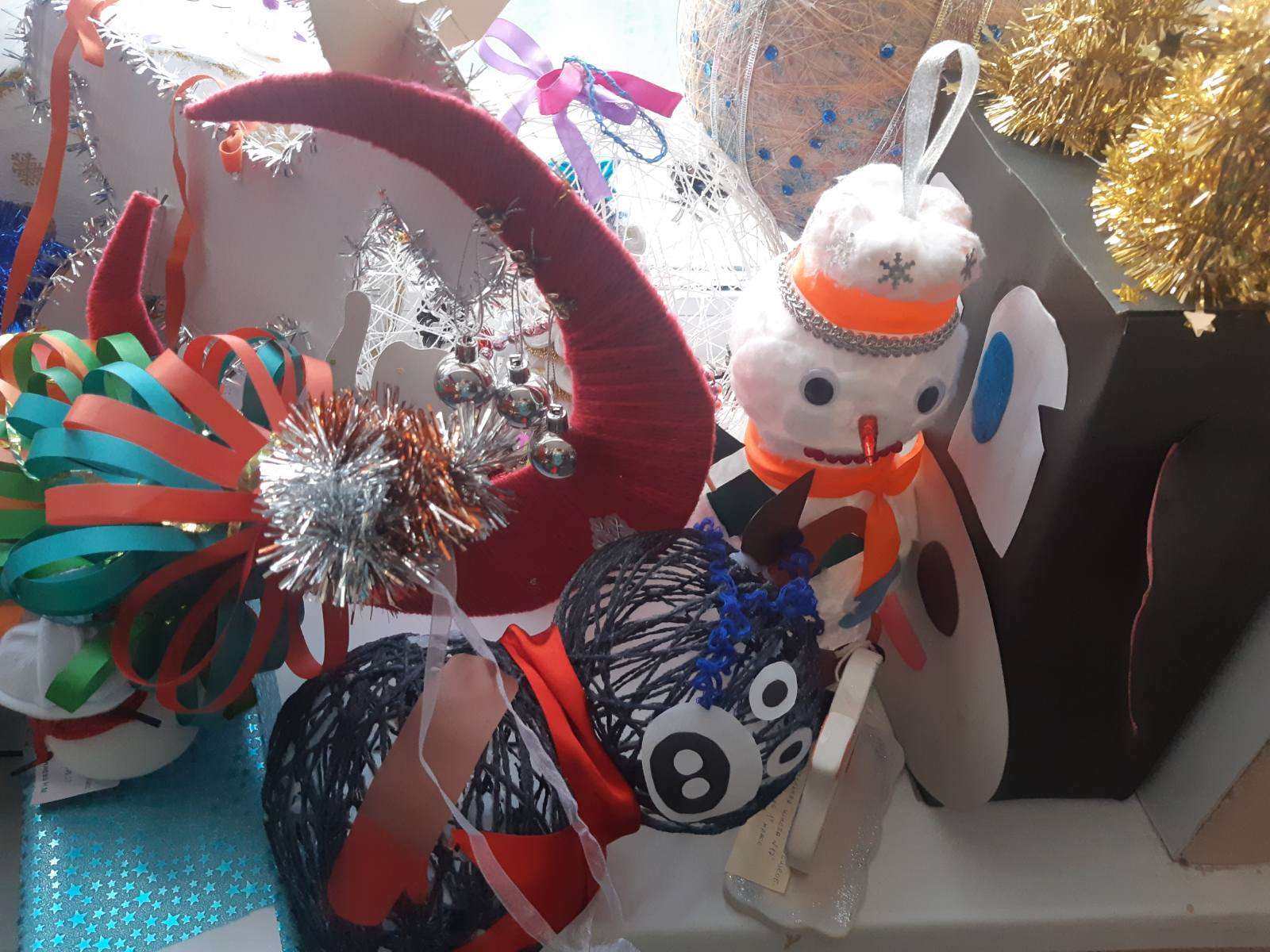 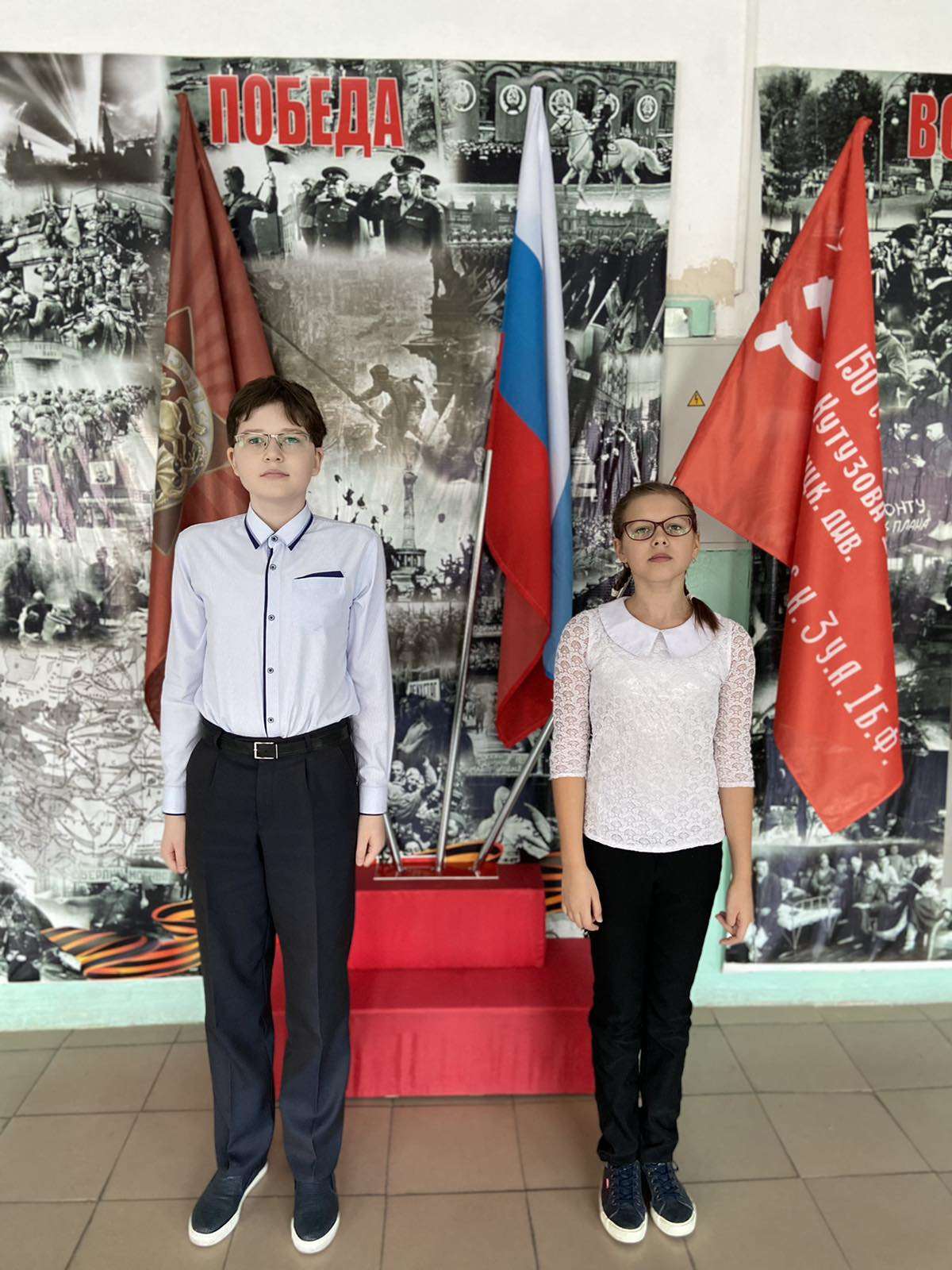 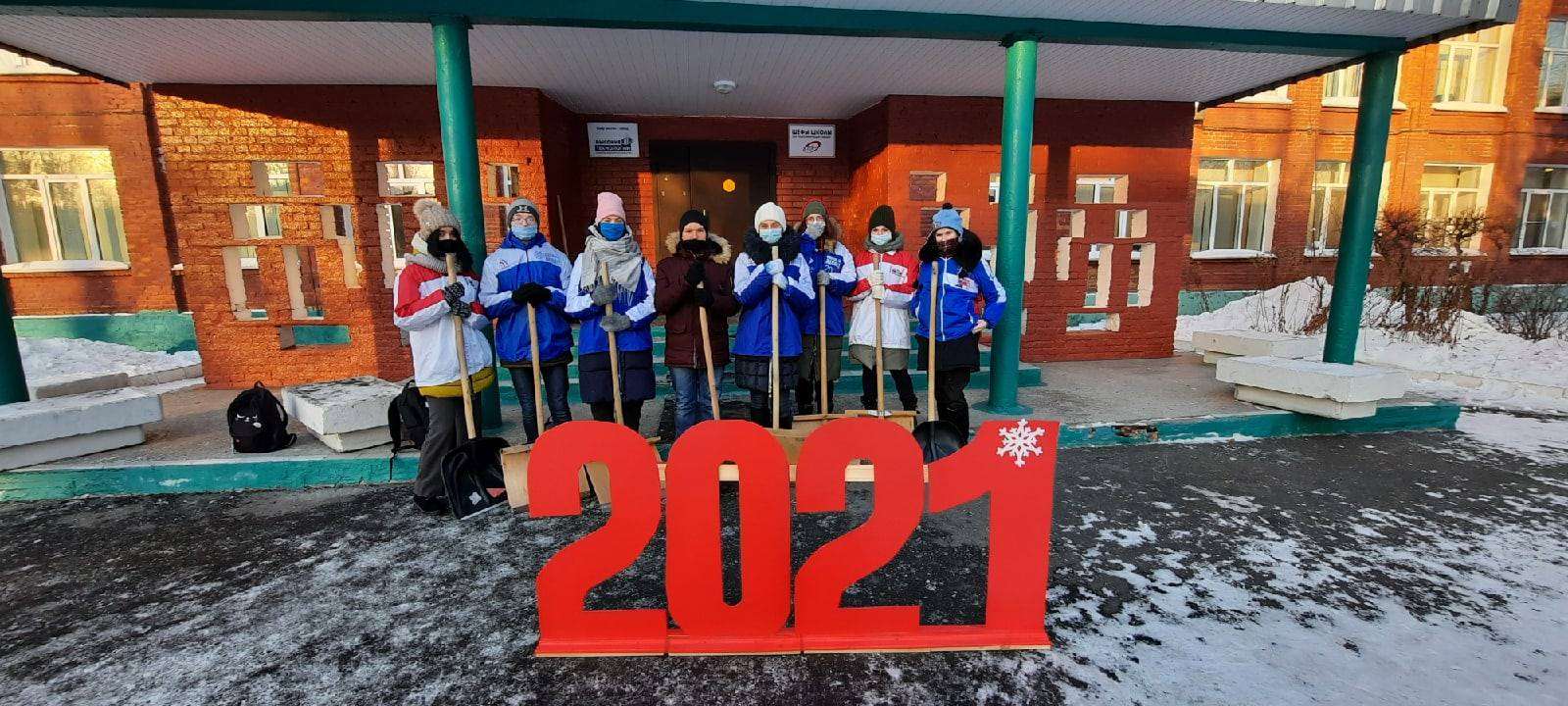 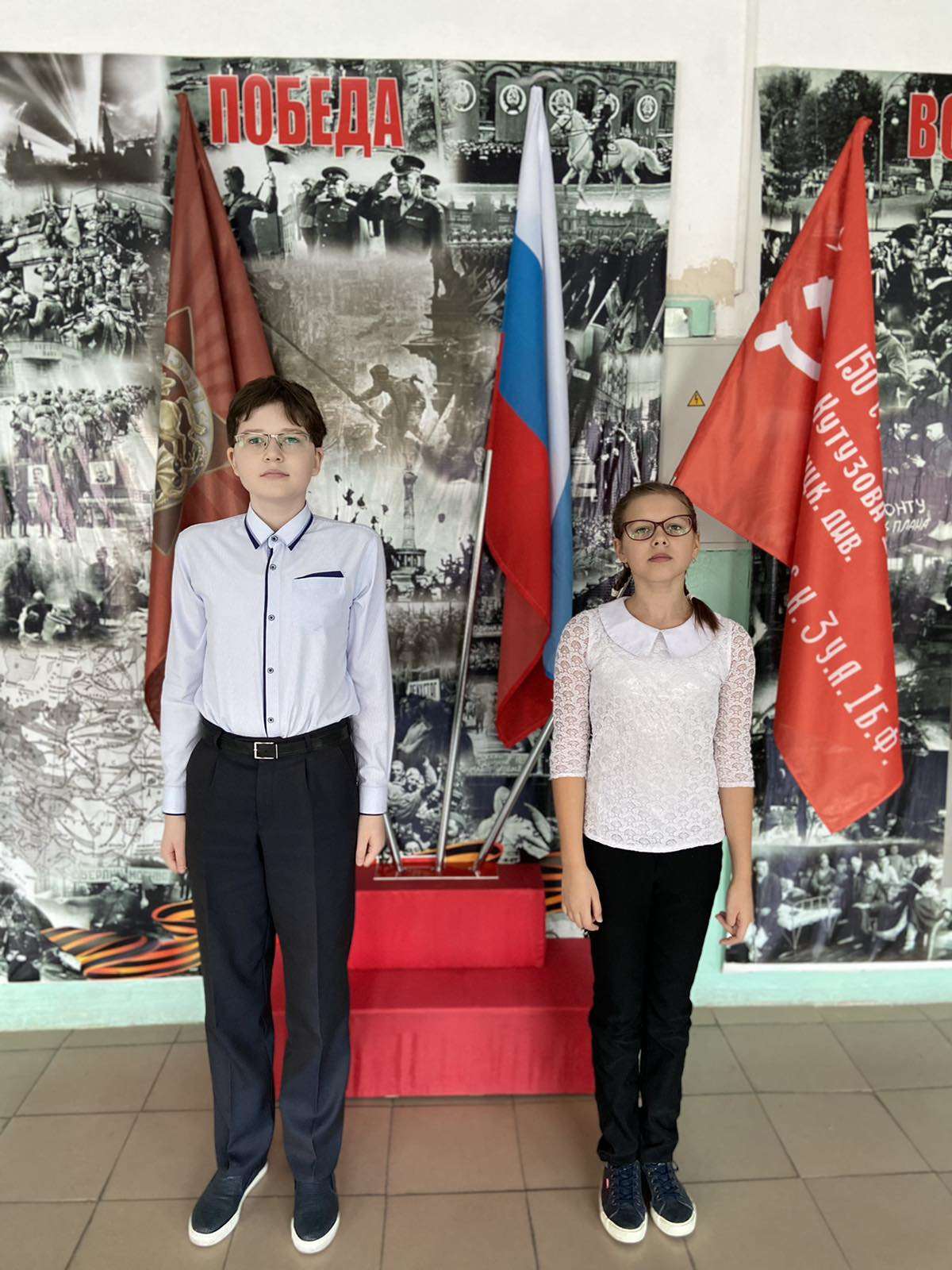 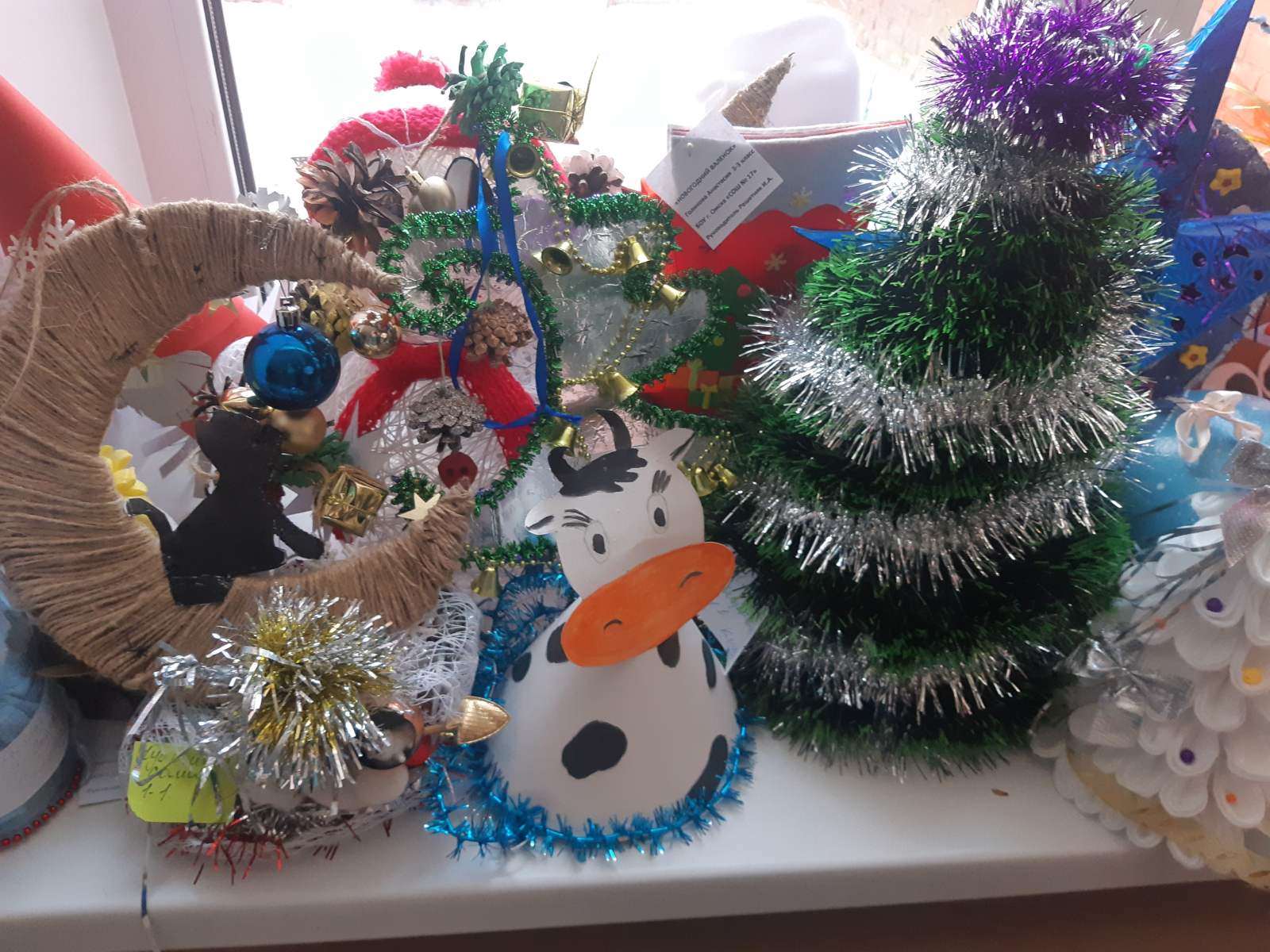 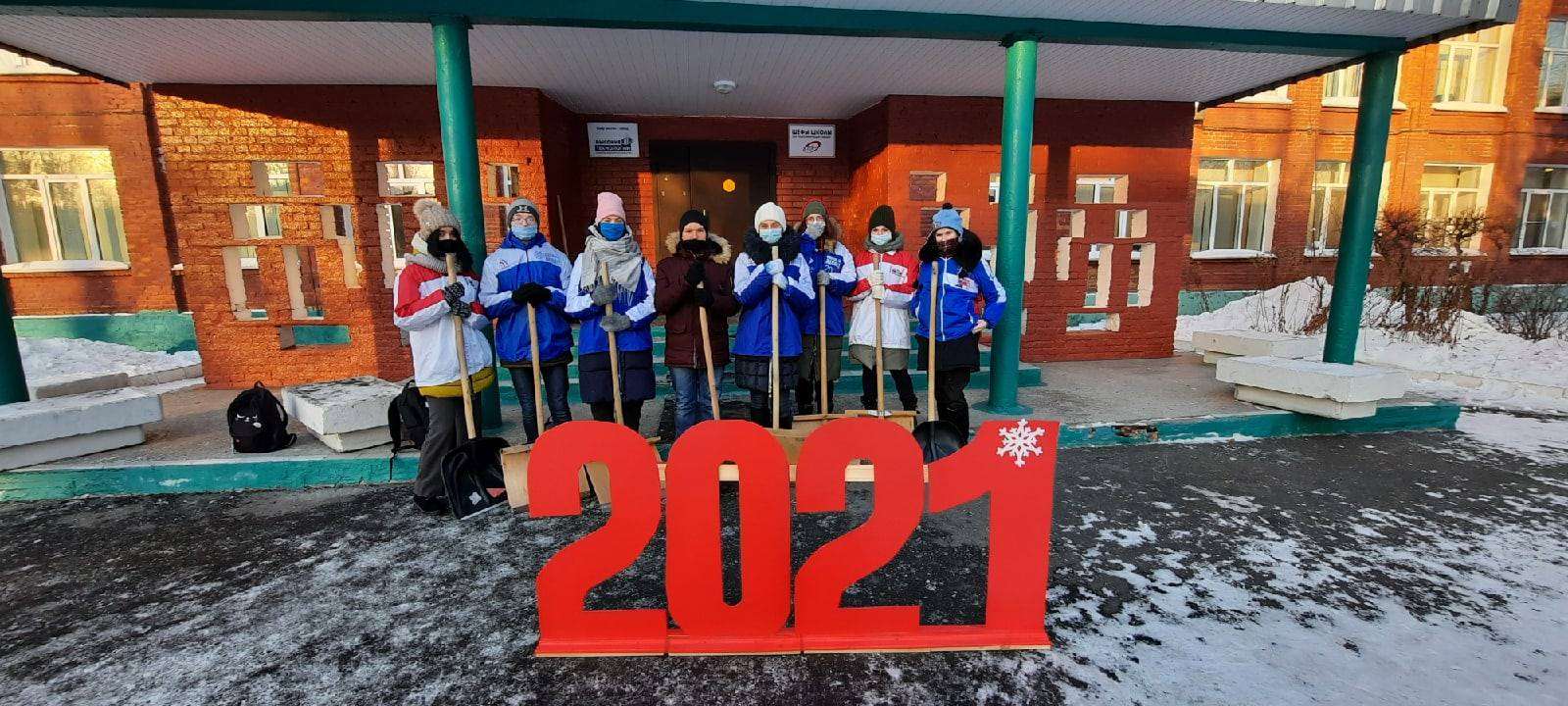 Вариативный модуль. Детские общественные объединения
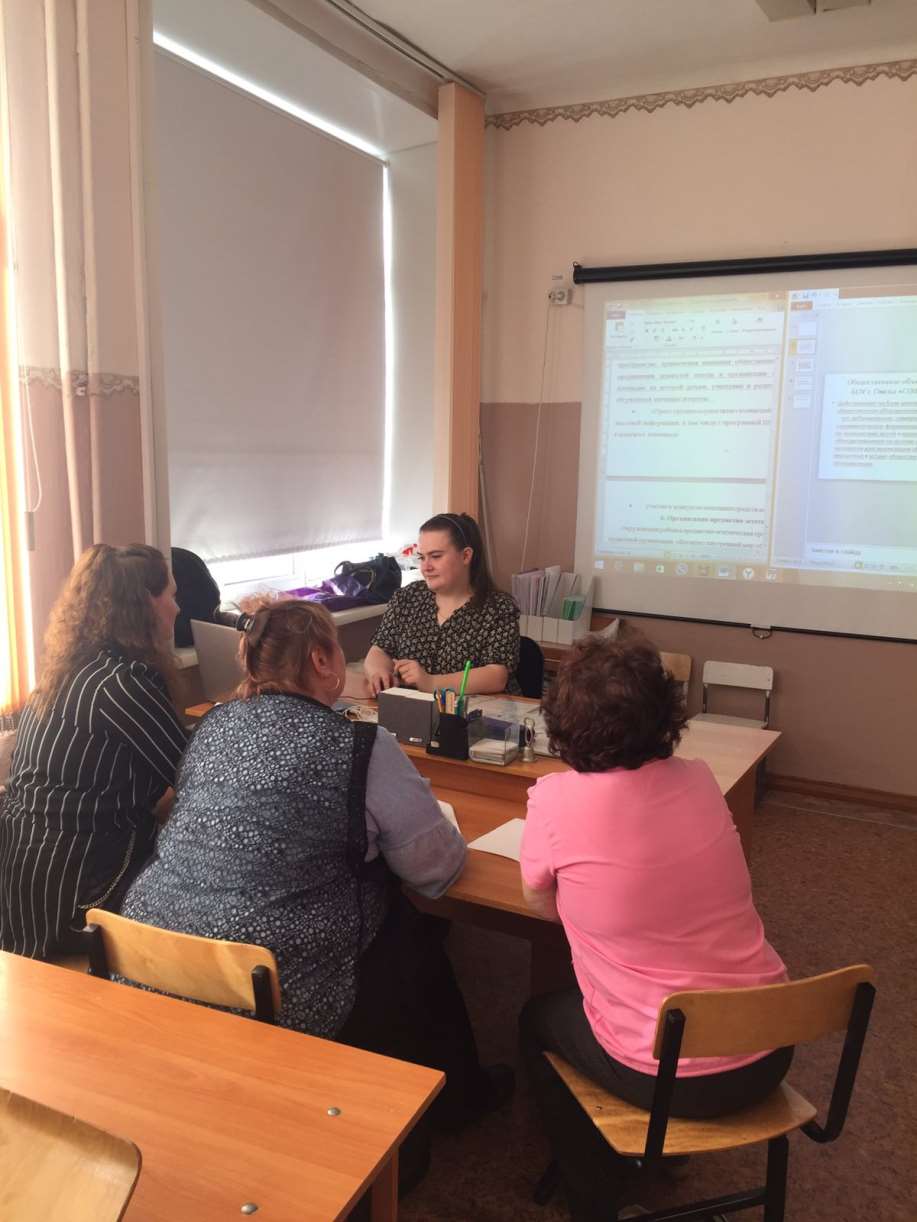 Алешина К.В.
Гострый Т.А.
Шкиндер А.В.
Яцына С.Н
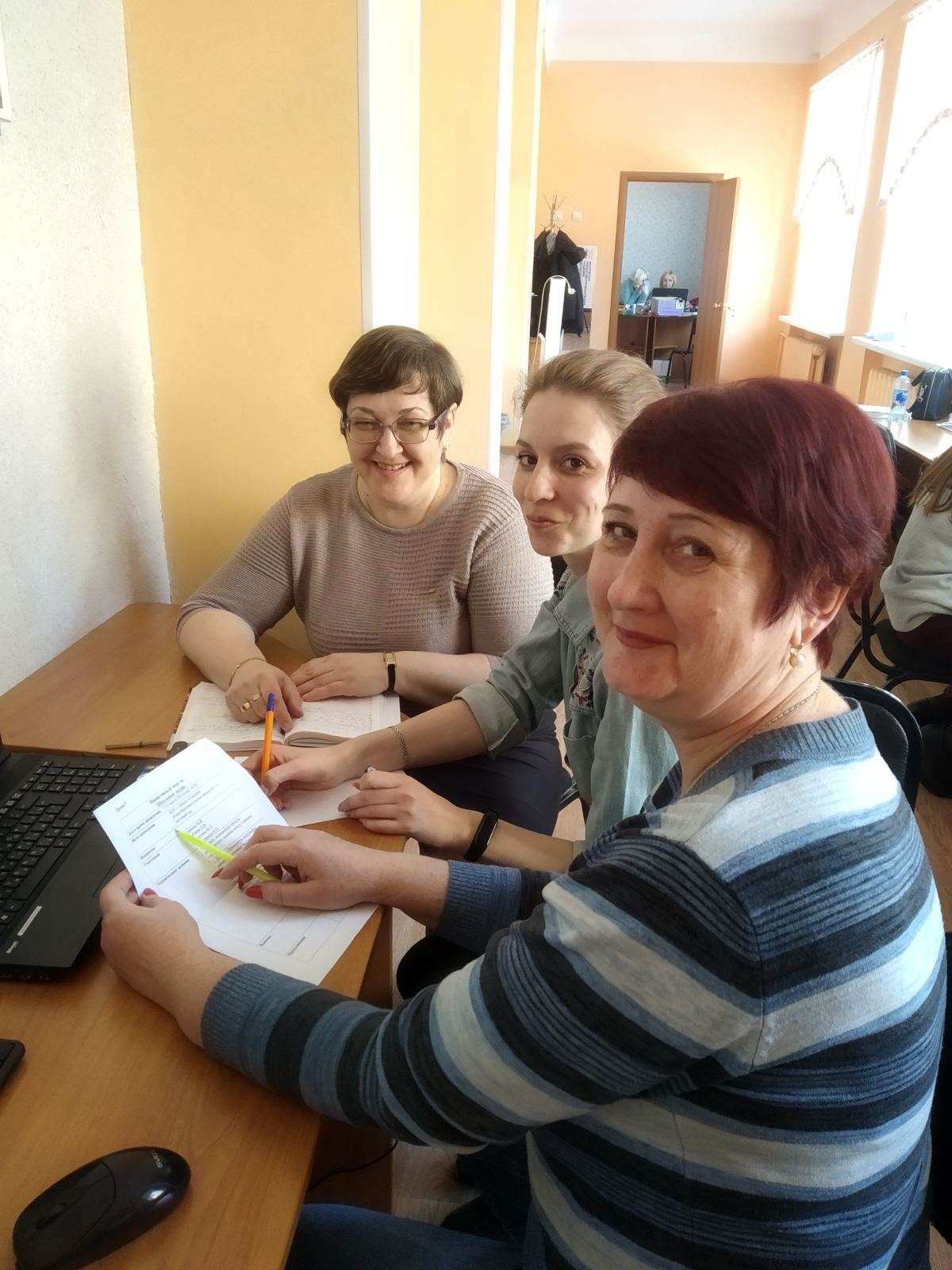 Вариативный модуль. Школьные медиа
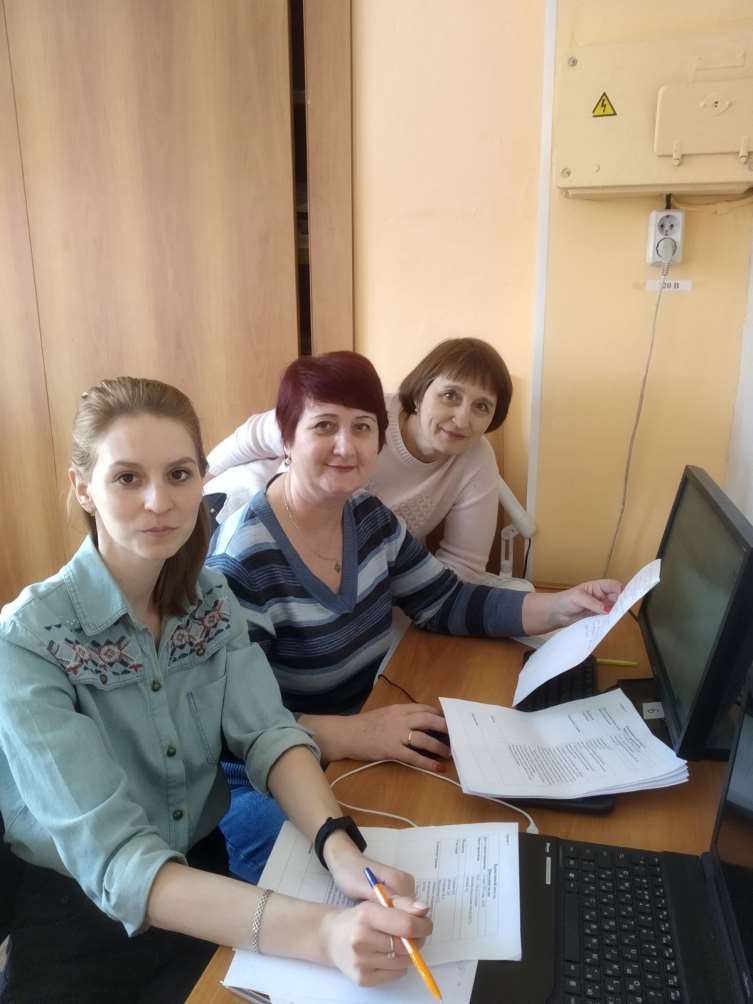 Горяева М.В.
Добнюк Д.В
Кичигина М.Л.
Мельникова Е.П.
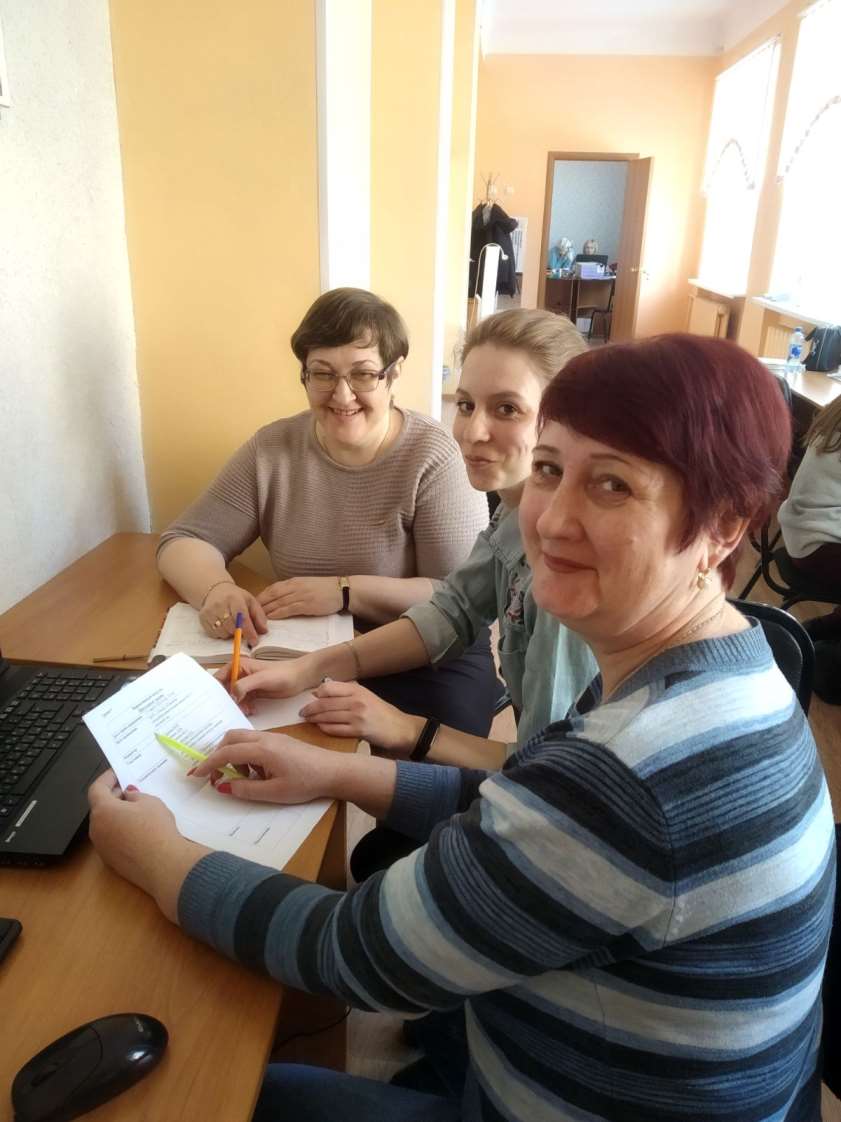 Вариативный модуль. Экскурсионная деятельность
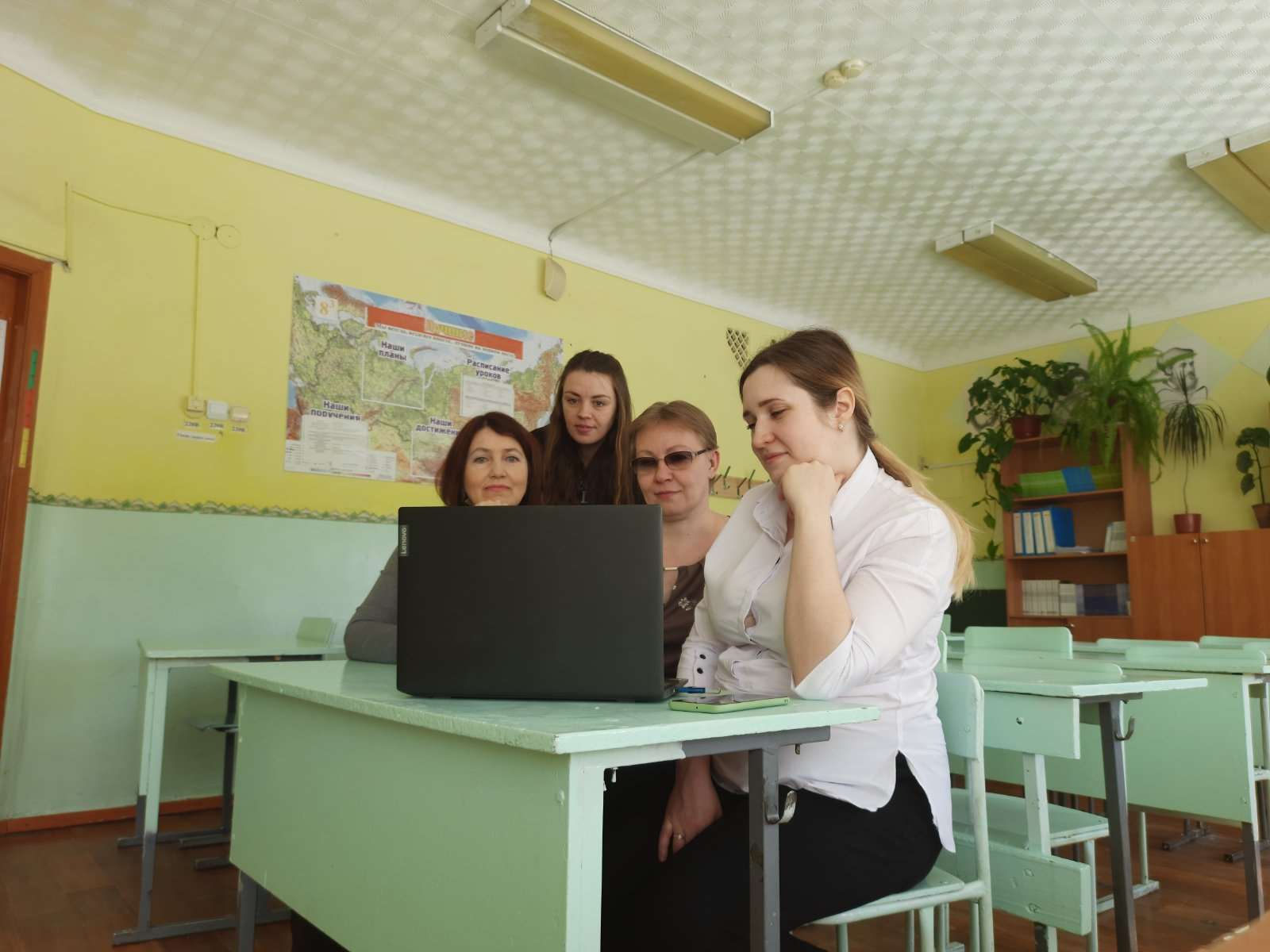 Беляева Н.М.
Прасолова А.Ю.
Тарута  М. А.
Федорова С.В.
Вариативный модуль. Организация предметно-эстетической среды
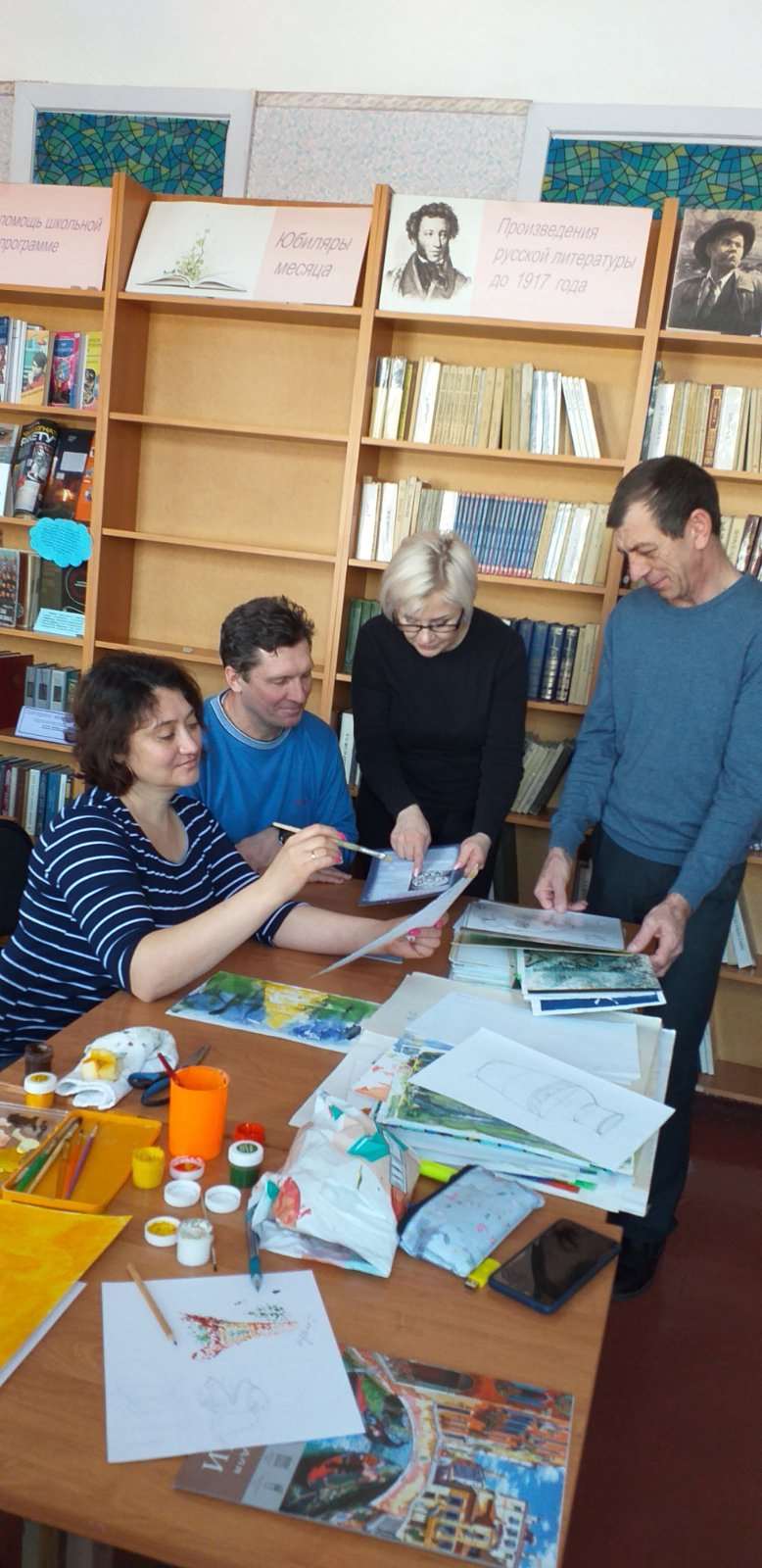 Захаров С. Б.
Зайцев С.Г.
Кириченко Н.В.
Кочерыжкина О.Б.
Прилепа П.А.
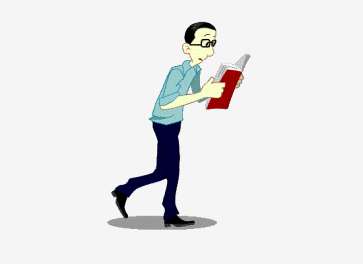 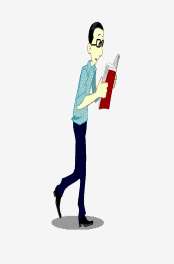 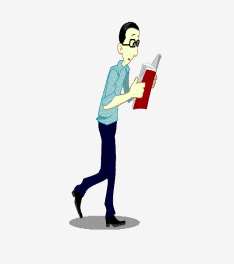 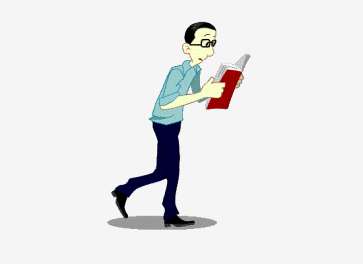 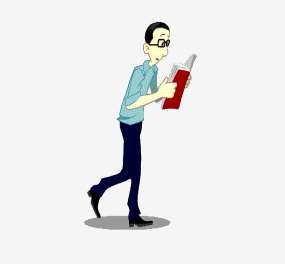 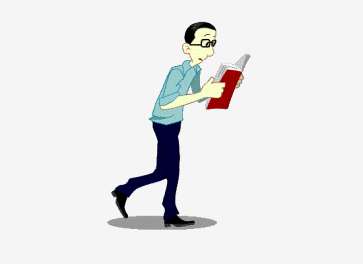 Подведение итогов
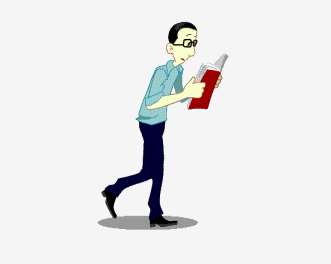 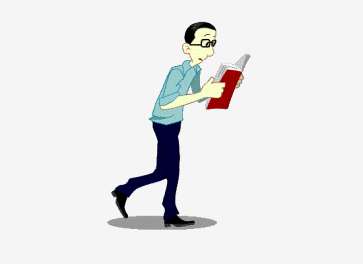 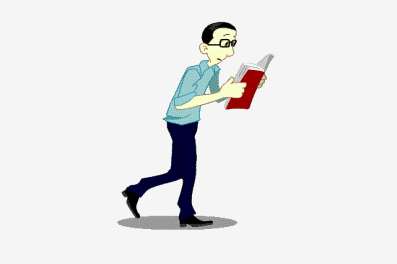 Проект решения педагогического совета
Рабочей группе провести корректировку Программы воспитания БОУ г. Омска «Средняя общеобразовательная школа №17» с учетом выдвинутых предложений и внести  изменения, подготовить документ к утверждению до 15.05.2021 года
Ознакомить ученическую и родительскую общественность с разработанной Программой воспитания
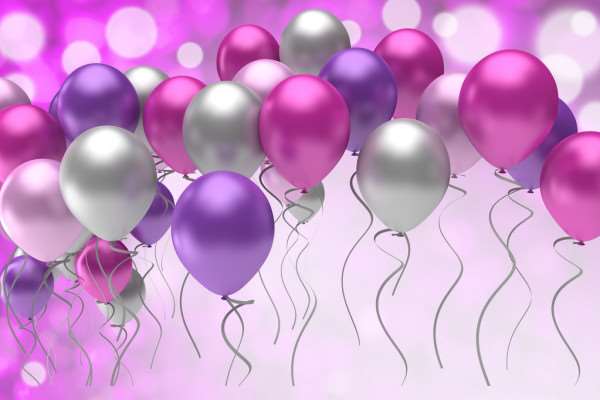 РЕФЛЕКСИЯ «ШАРИК СЧАСТЬЯ»